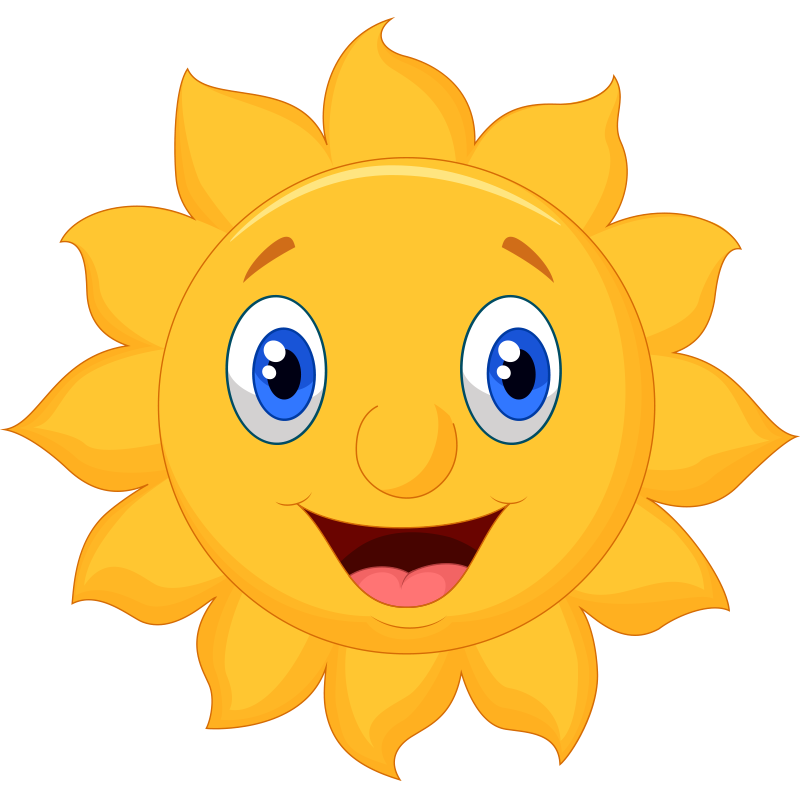 ППОГНУТА ЈОЈ СТАЛНО ГЛАВА, КО ДА ДРИЈЕМА КО ДА СПАВА, АЛ’ ПРВА НАМ ЈАВИ ЗНАЈ, ДА ЈЕ ХЛАДНОЈ ЗИМИ КРАЈ?
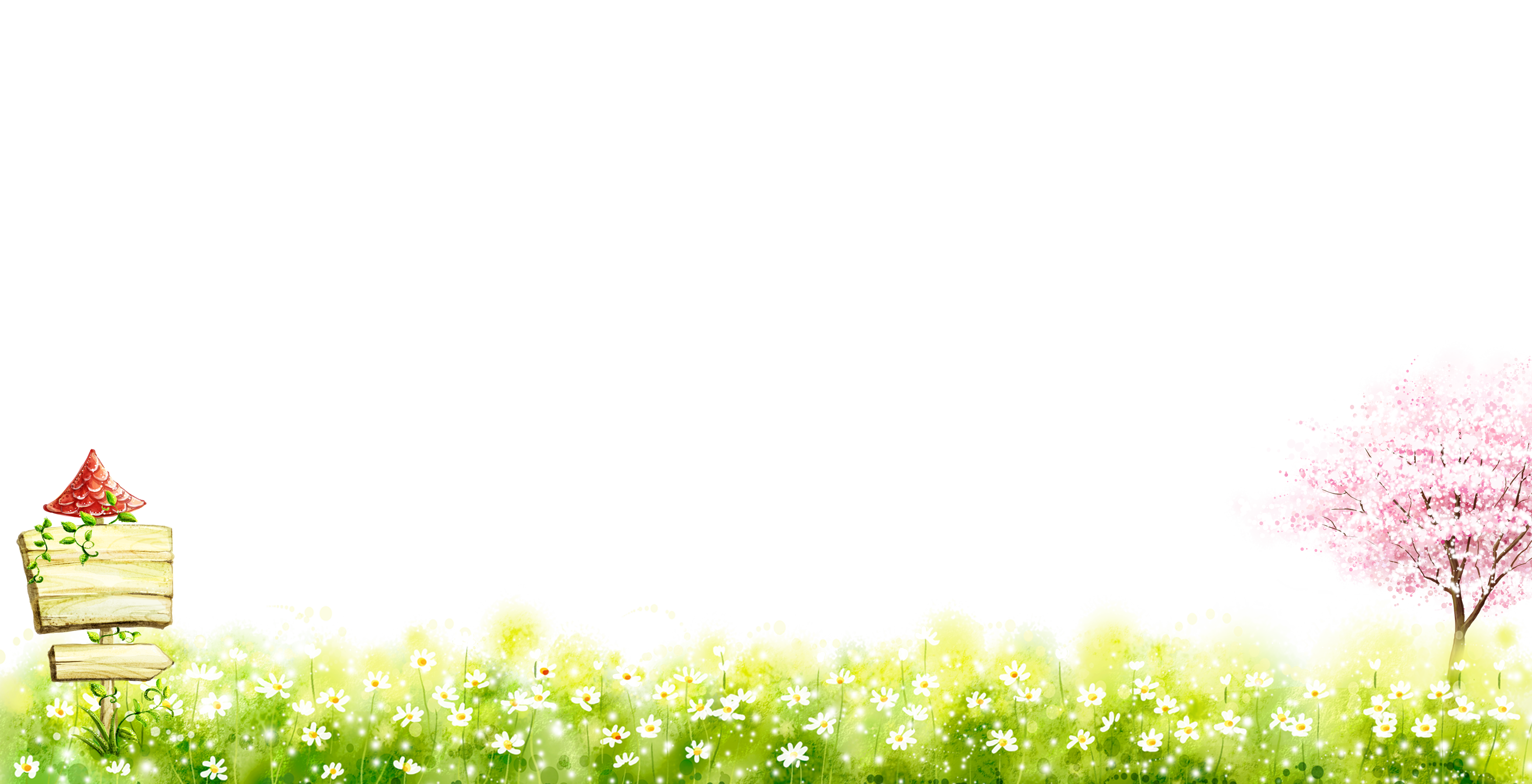 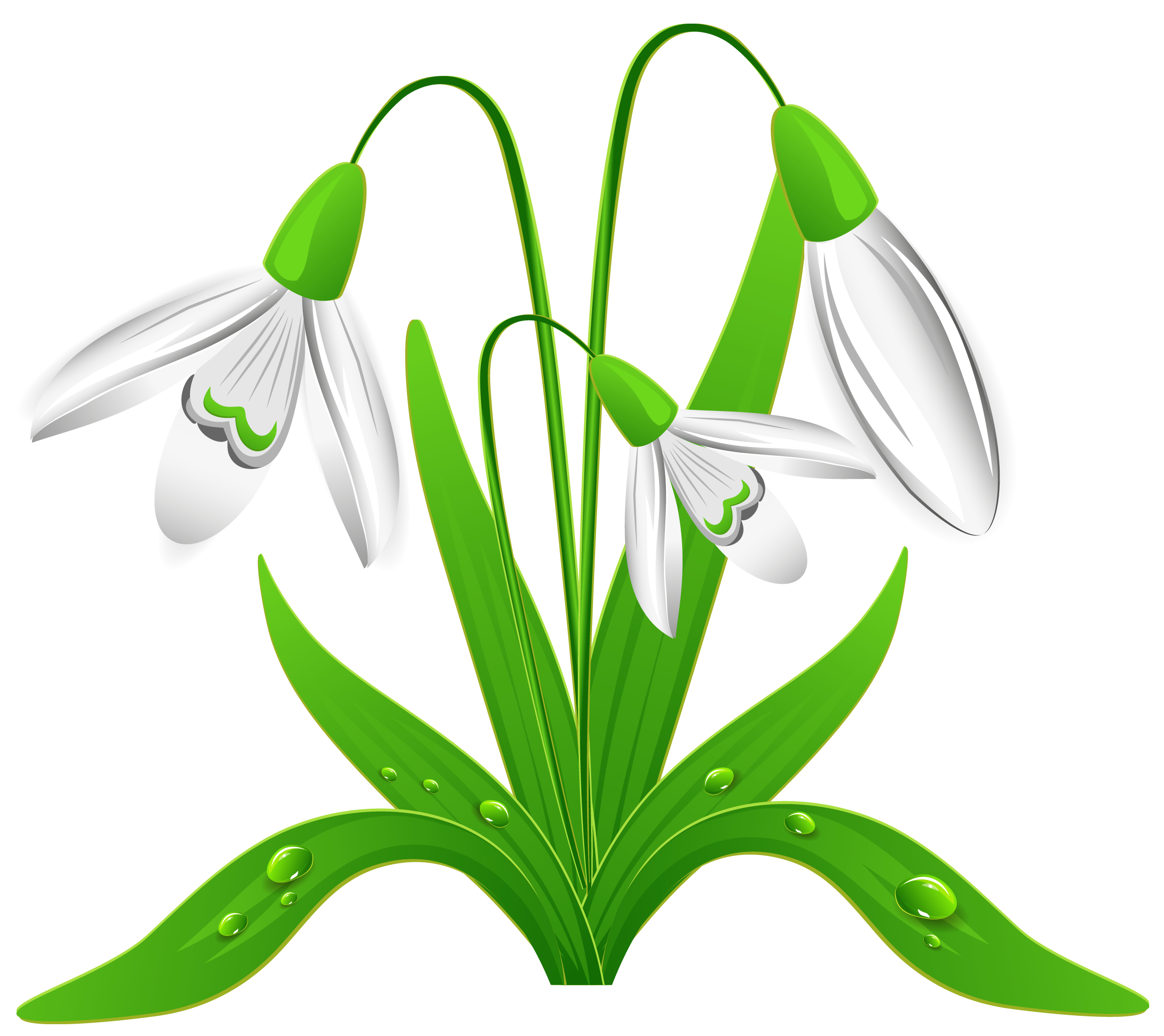 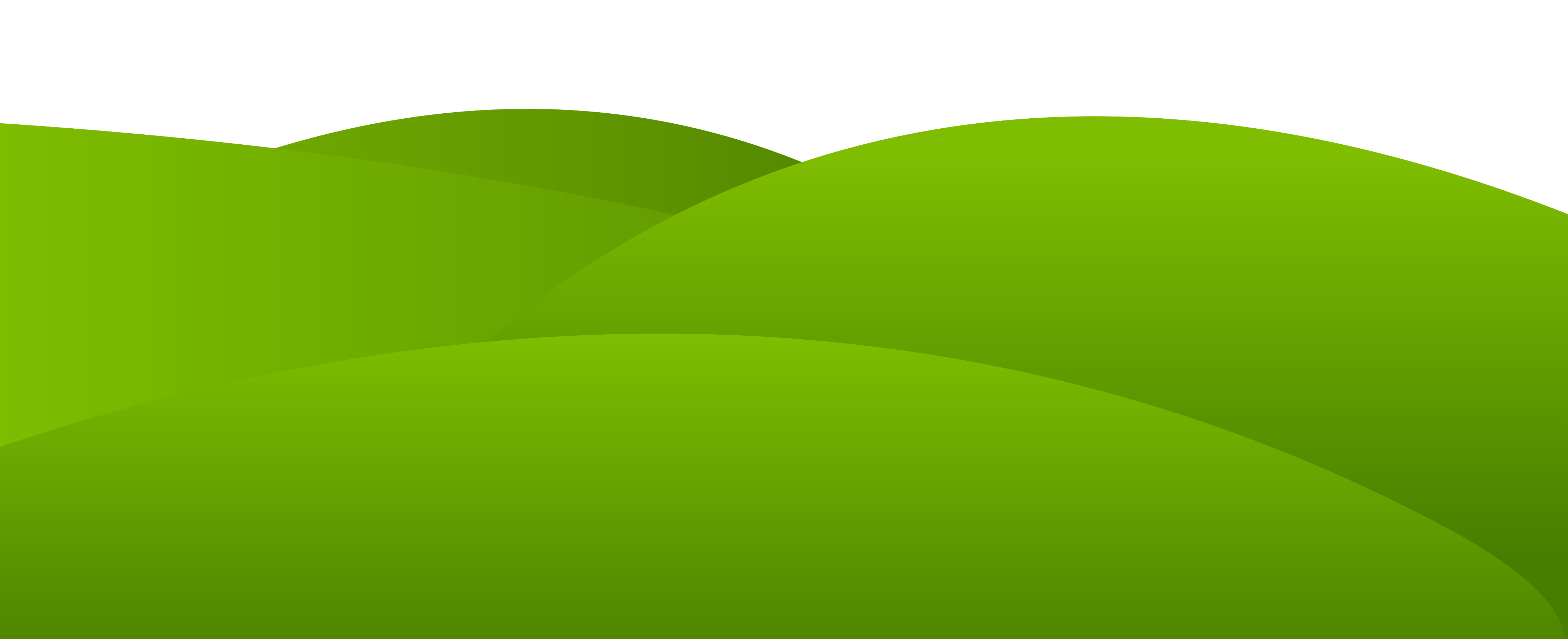 ВИСИБАБА
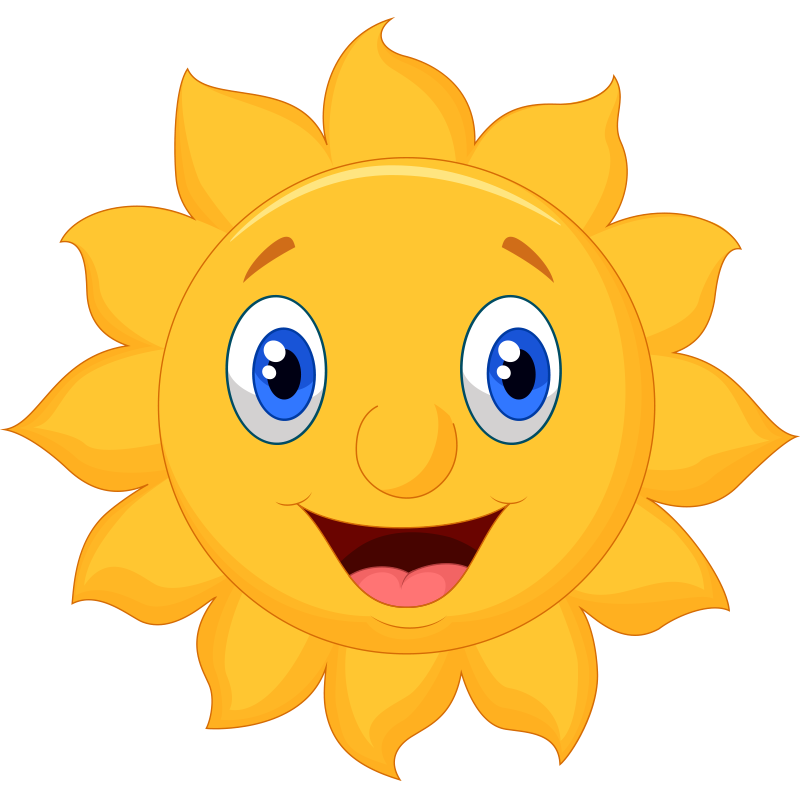 ПРОЉЕЋЕ
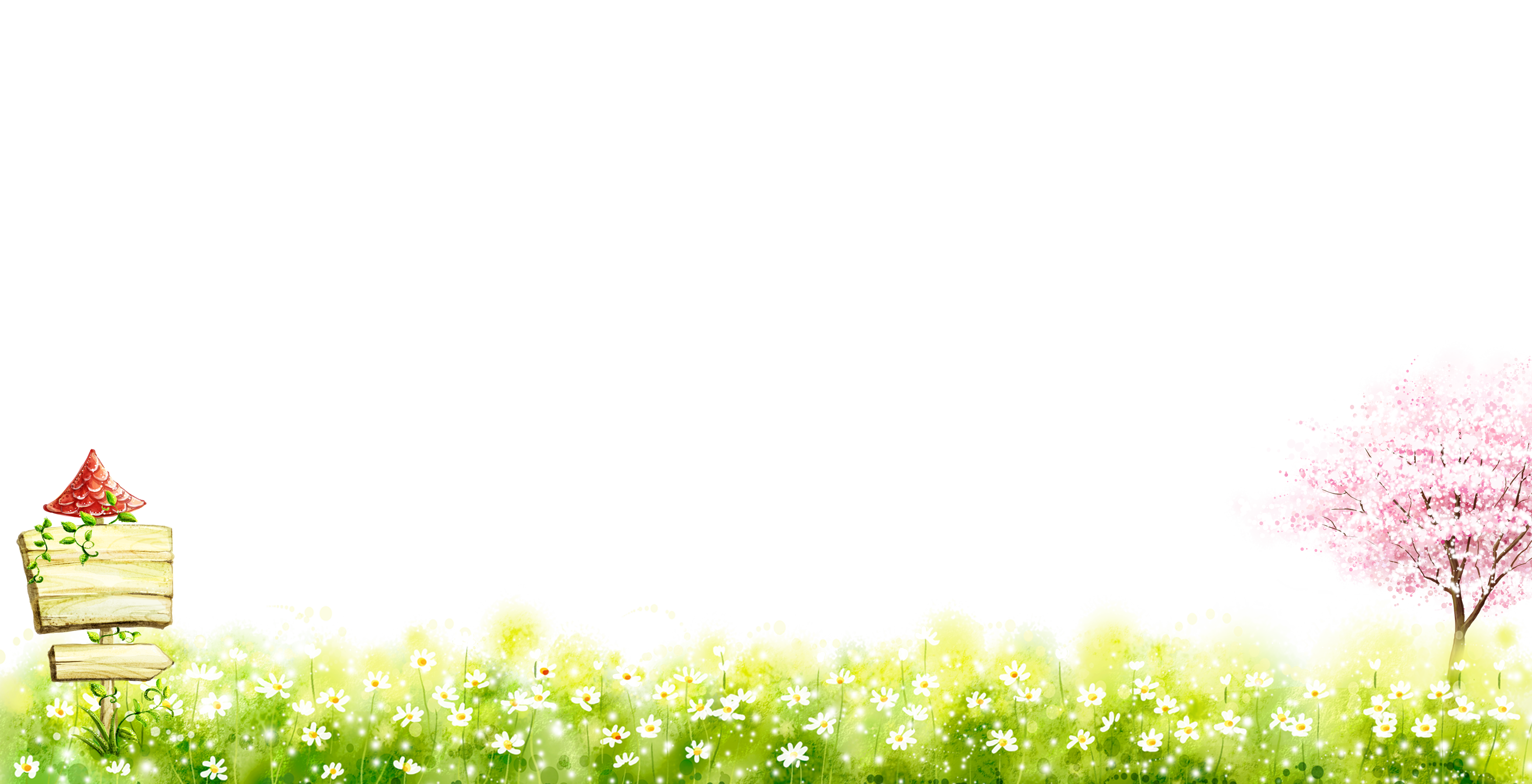 ПРИРОДА СЕ БУДИ 
ПРОЉЕЋЕ НАМ ДОЛАЗИ У МАРТУ.
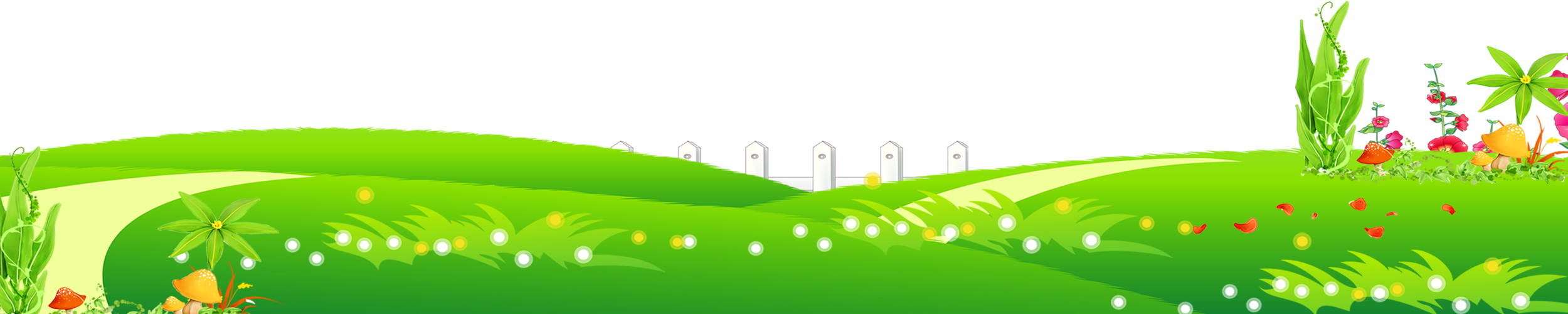 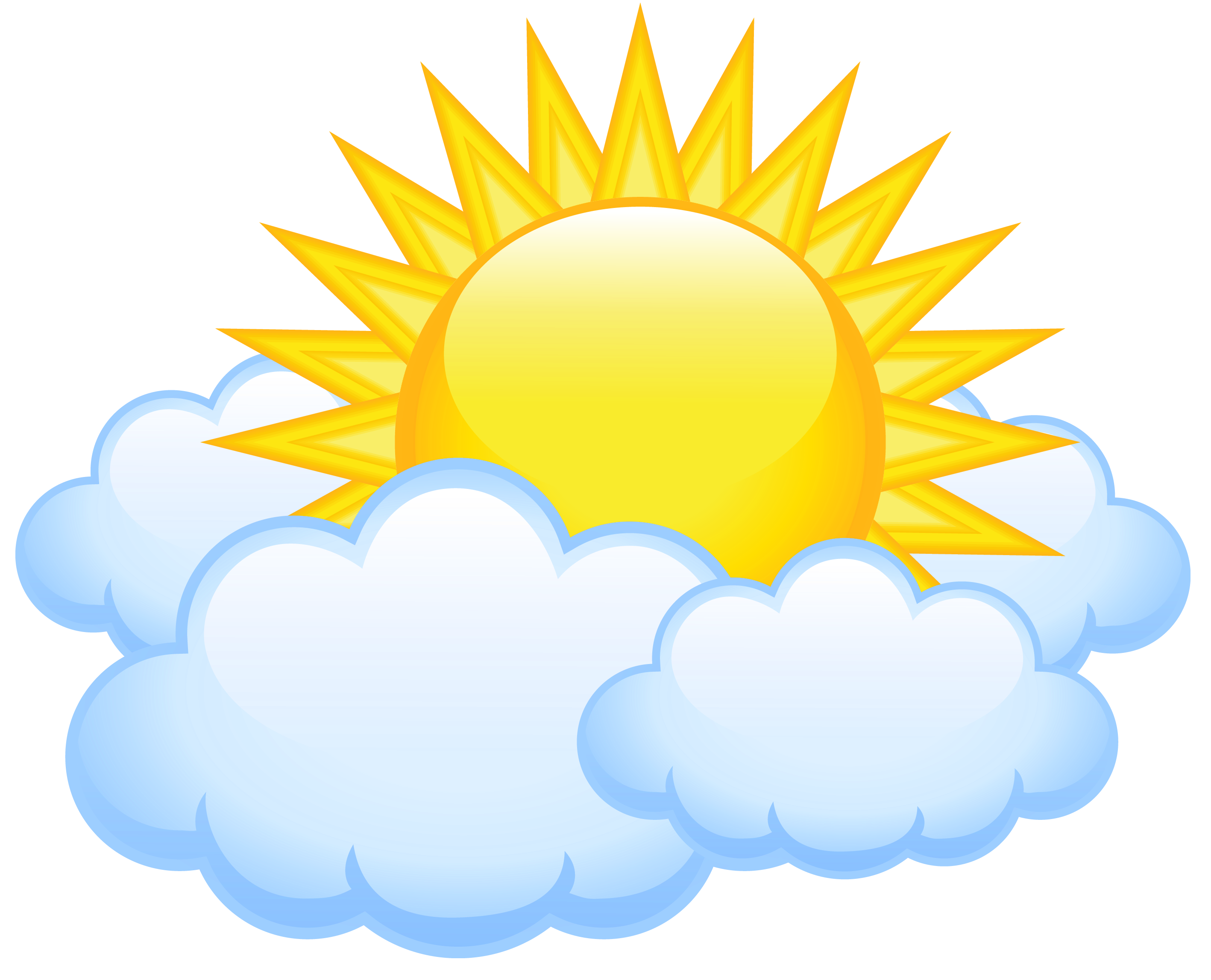 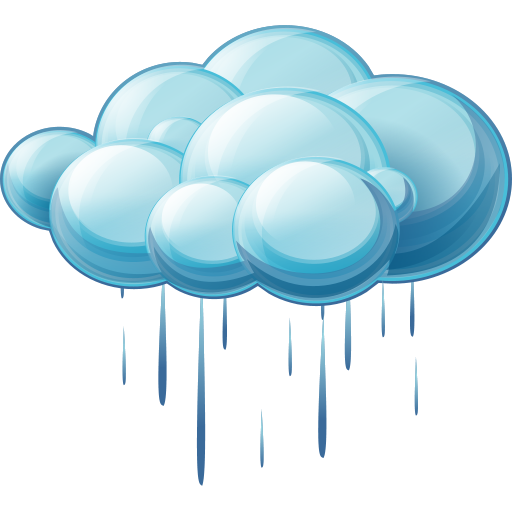 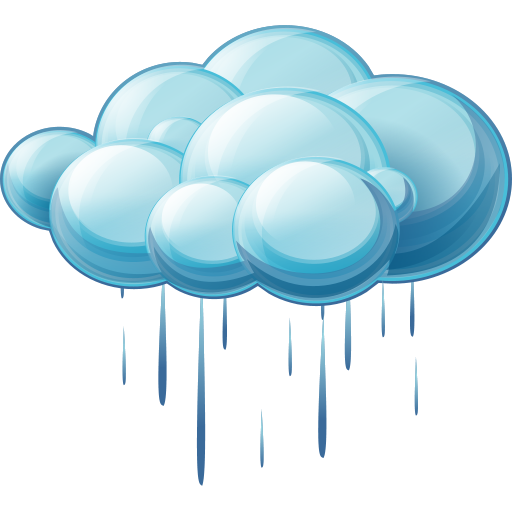 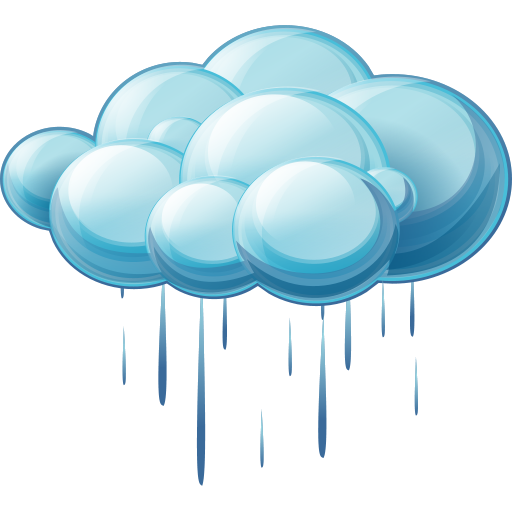 ВРИЈЕМЕ У ПРОЉЕЋЕ
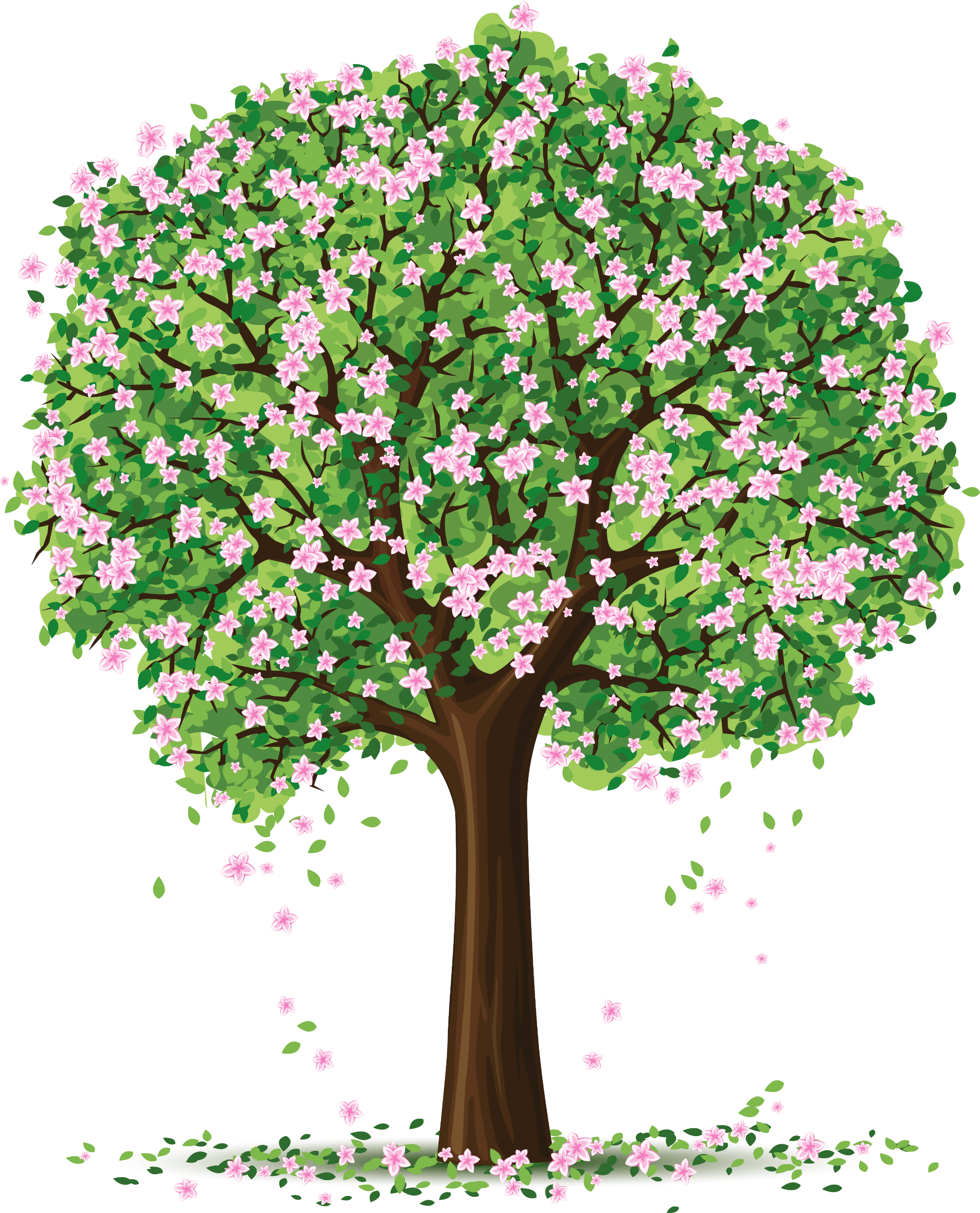 СУНЦЕ У ПРОЉЕЋЕ ЈАЧЕ ГРИЈЕ. 
ДАНИ ПОСТАЈУ ДУЖИ, А НОЋИ КРАЋЕ.
ПАДАЈУ ПРОЉЕЋНЕ КИШЕ.
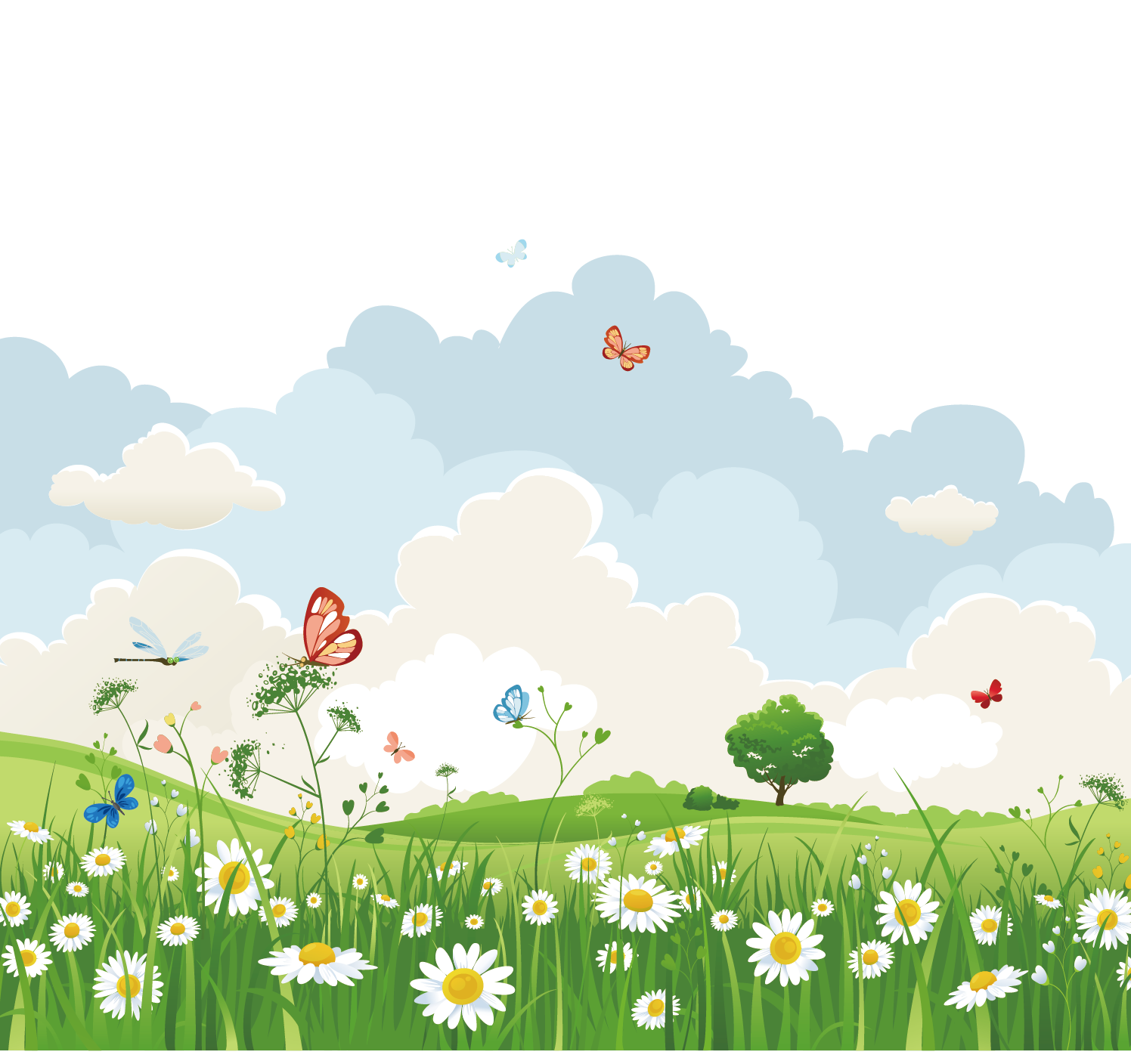 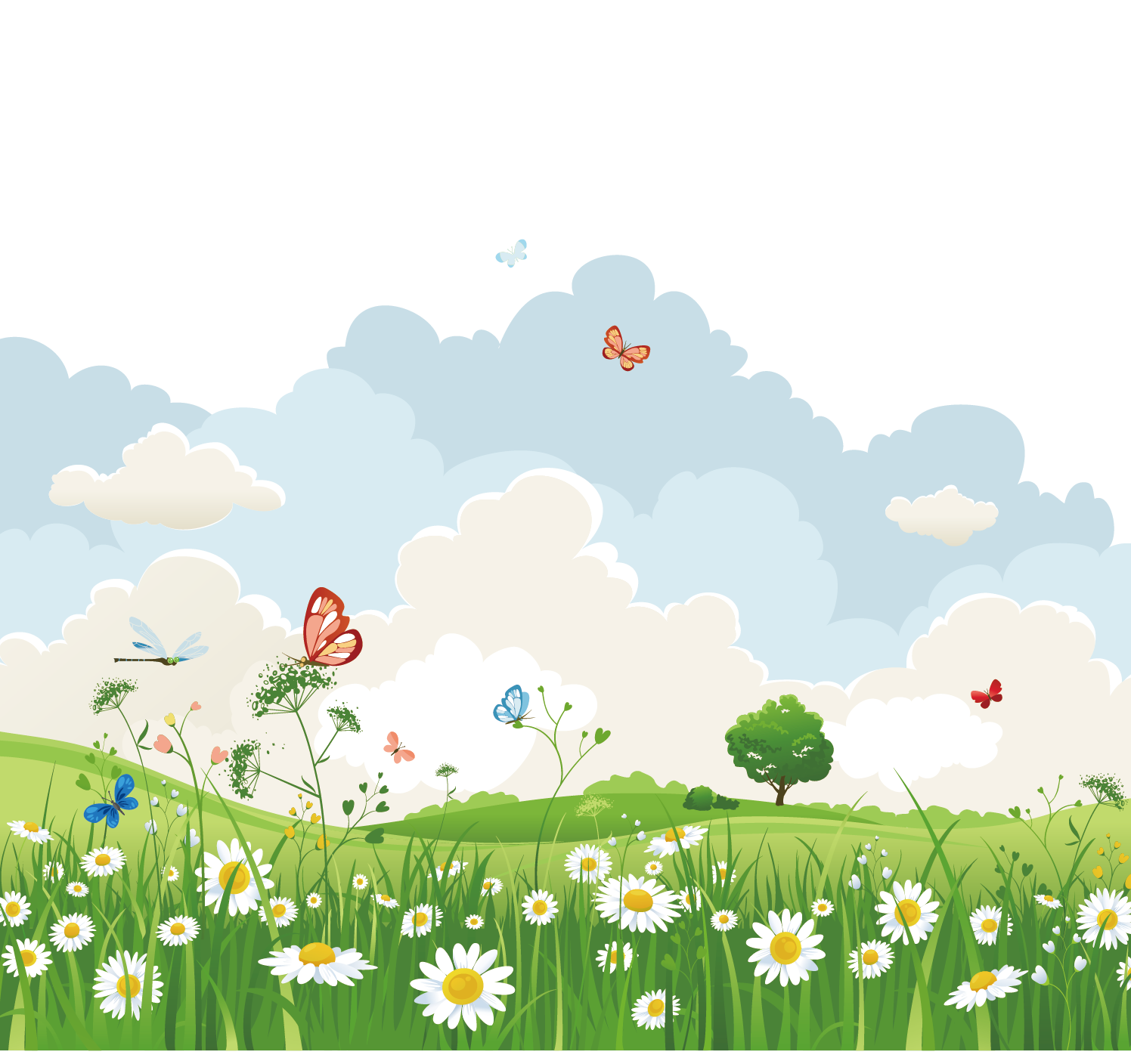 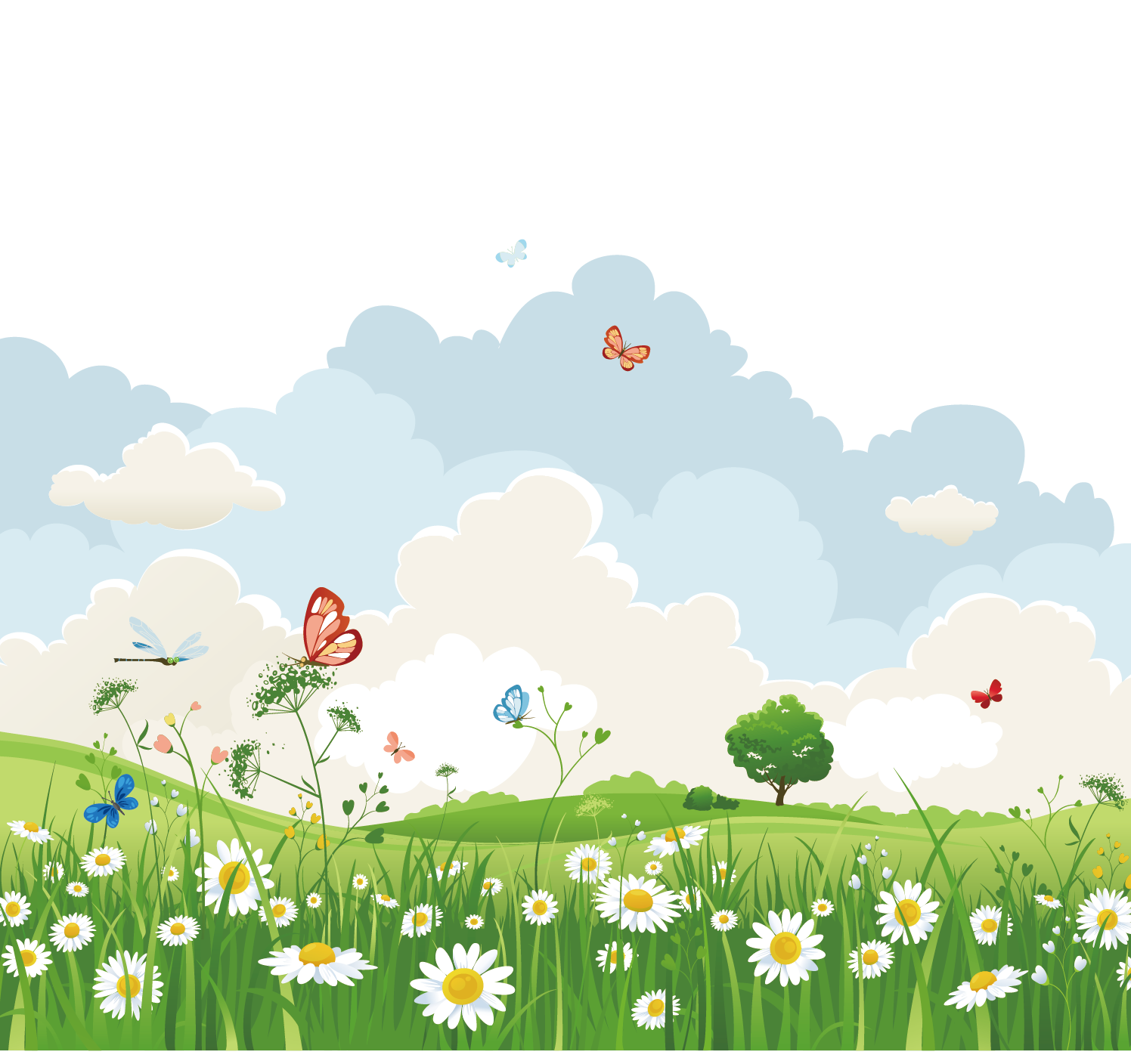 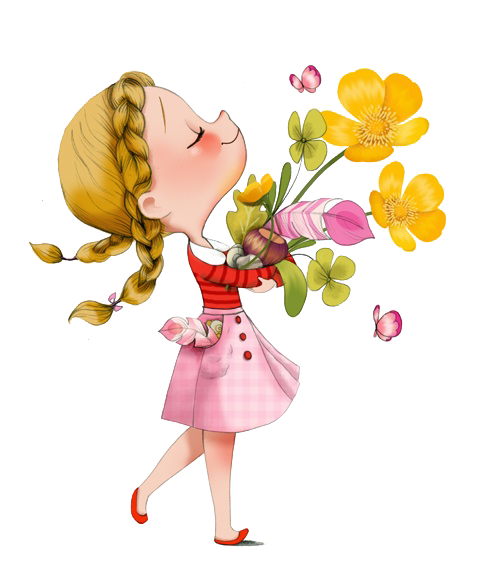 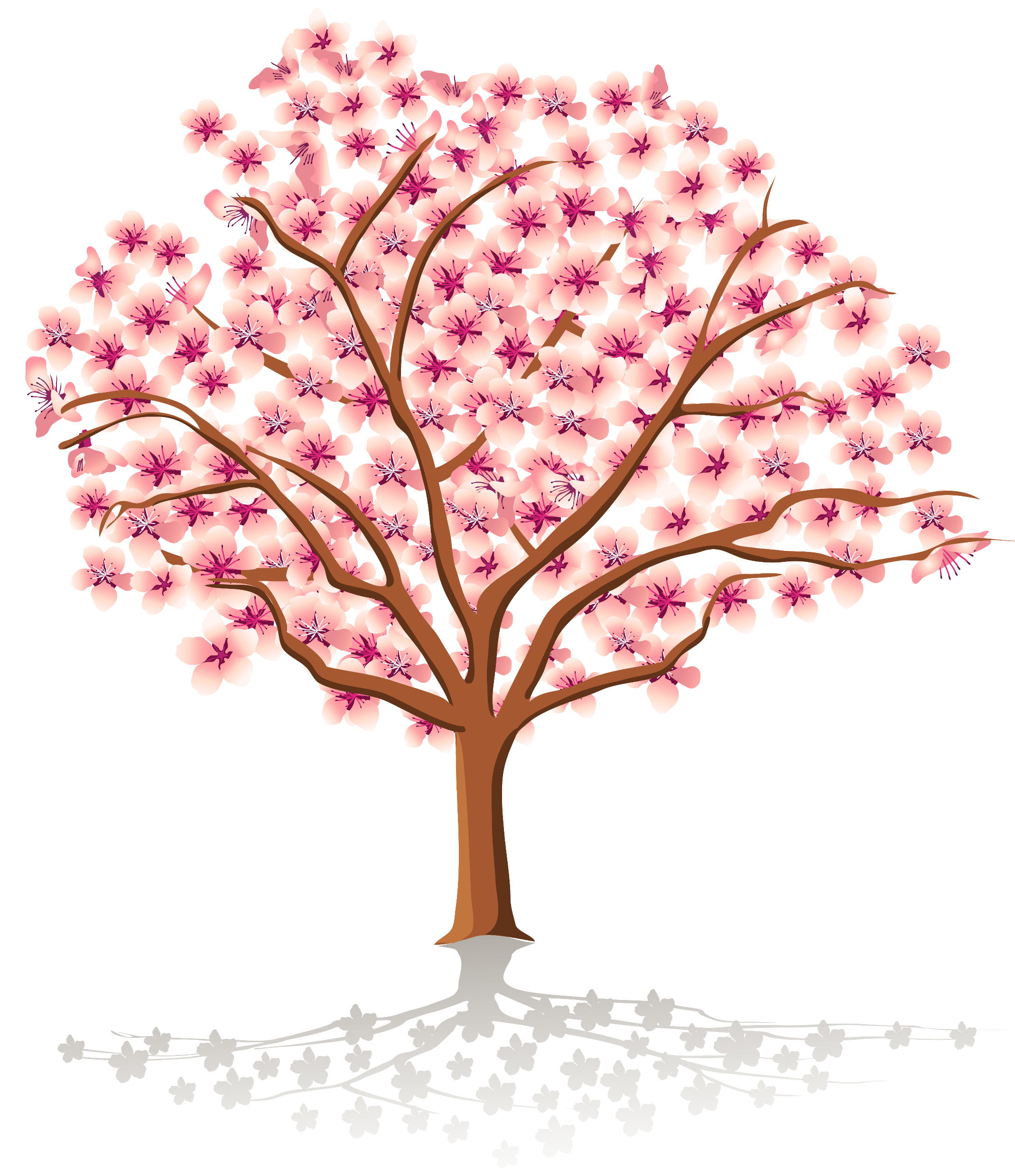 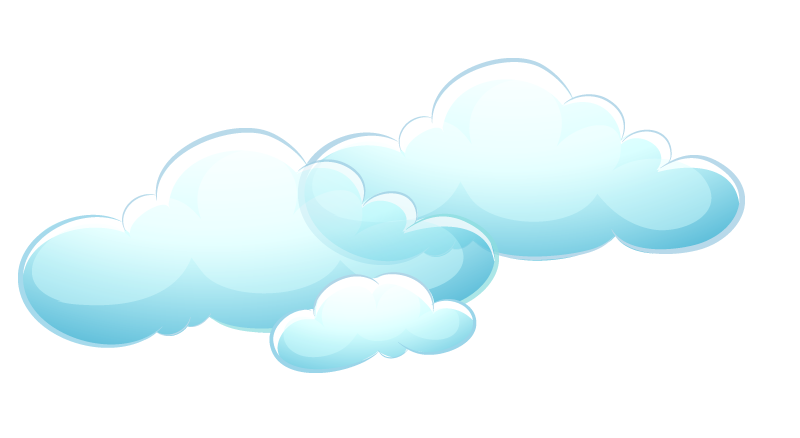 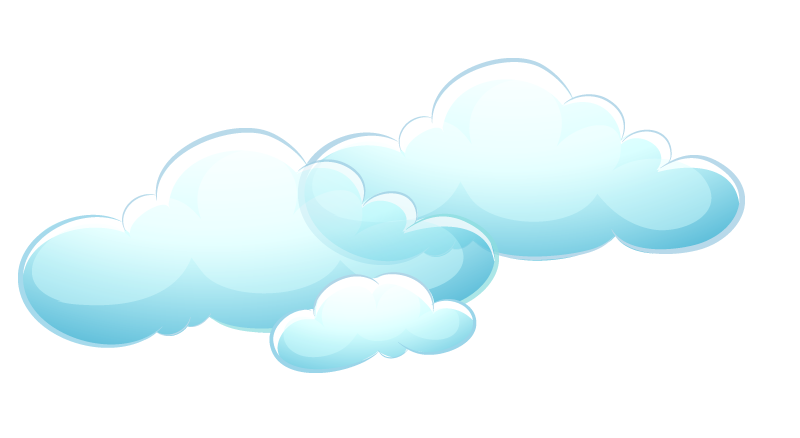 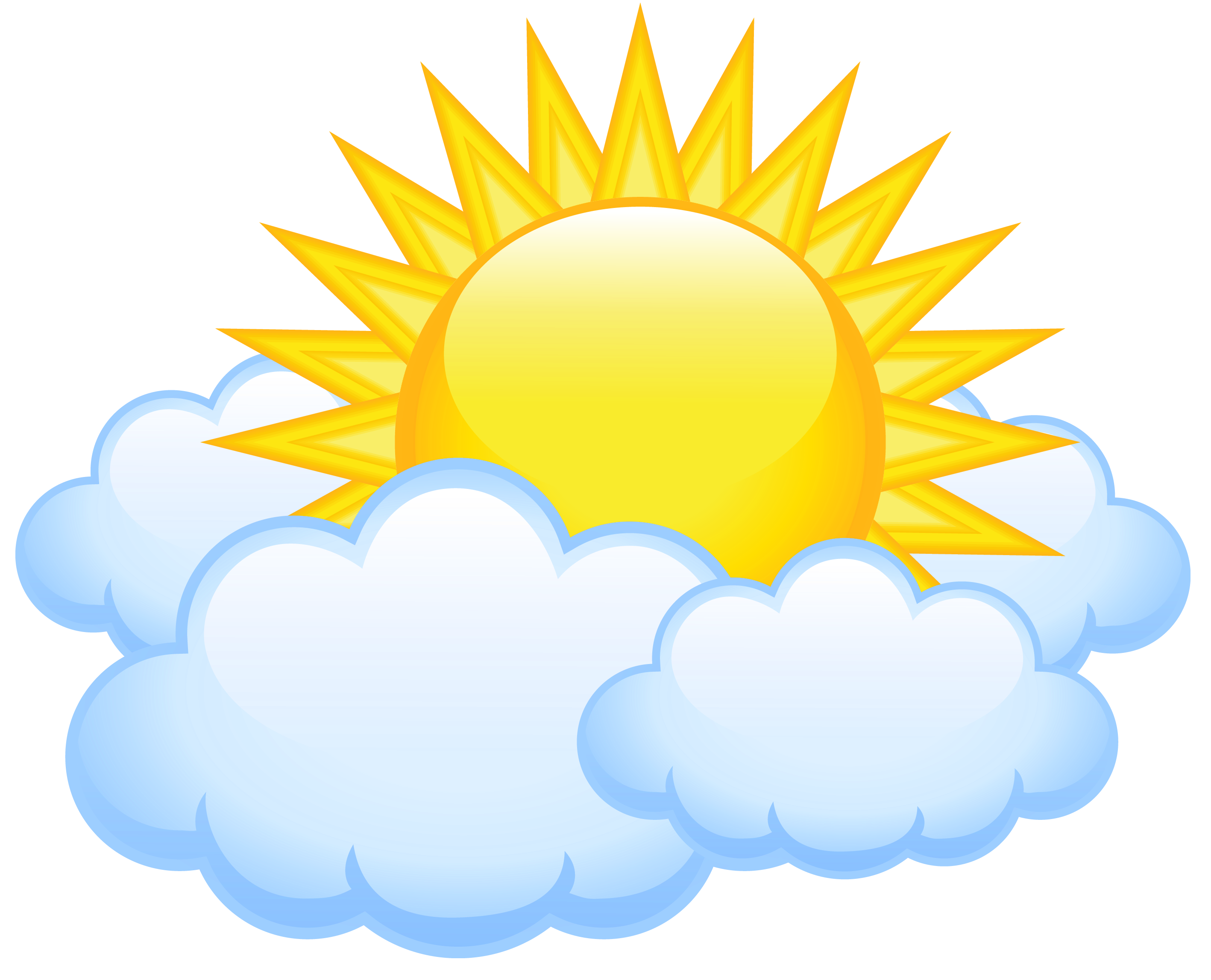 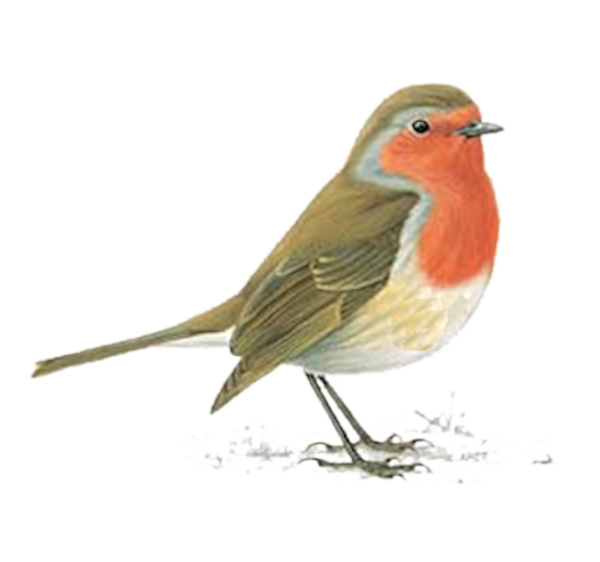 БИЉКЕ ПОЧИЊУ ДА РАСТУ.
ТРАВА ЗЕЛЕНИ.
ЧУЈЕ СЕ ЦВРКУТ ПТИЦА.
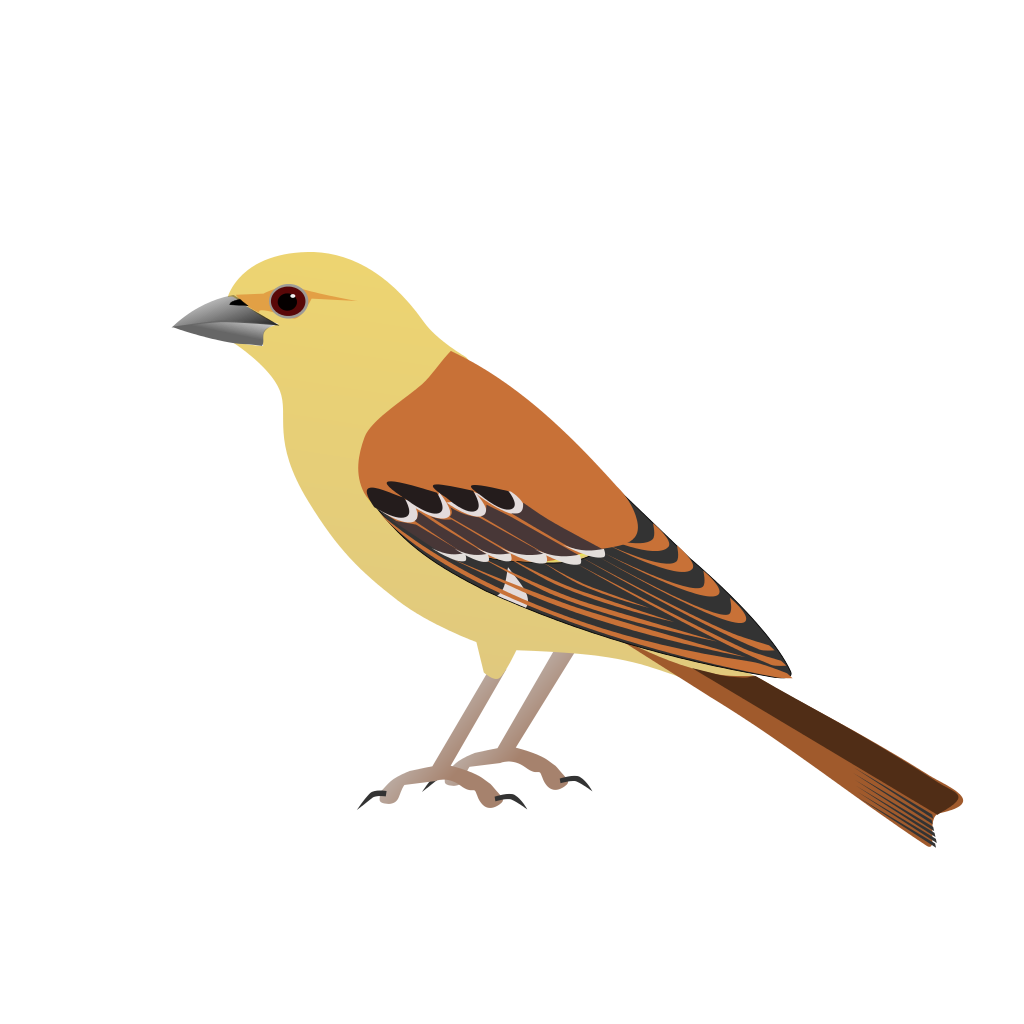 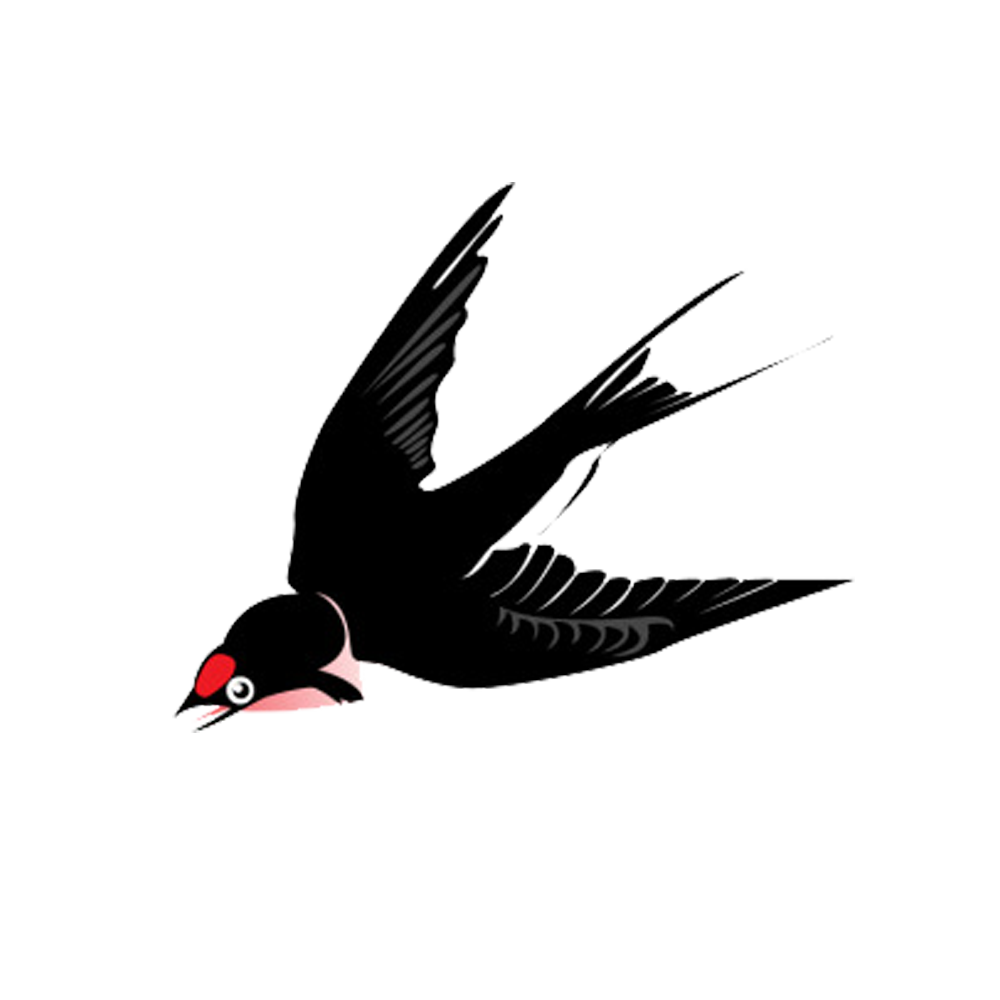 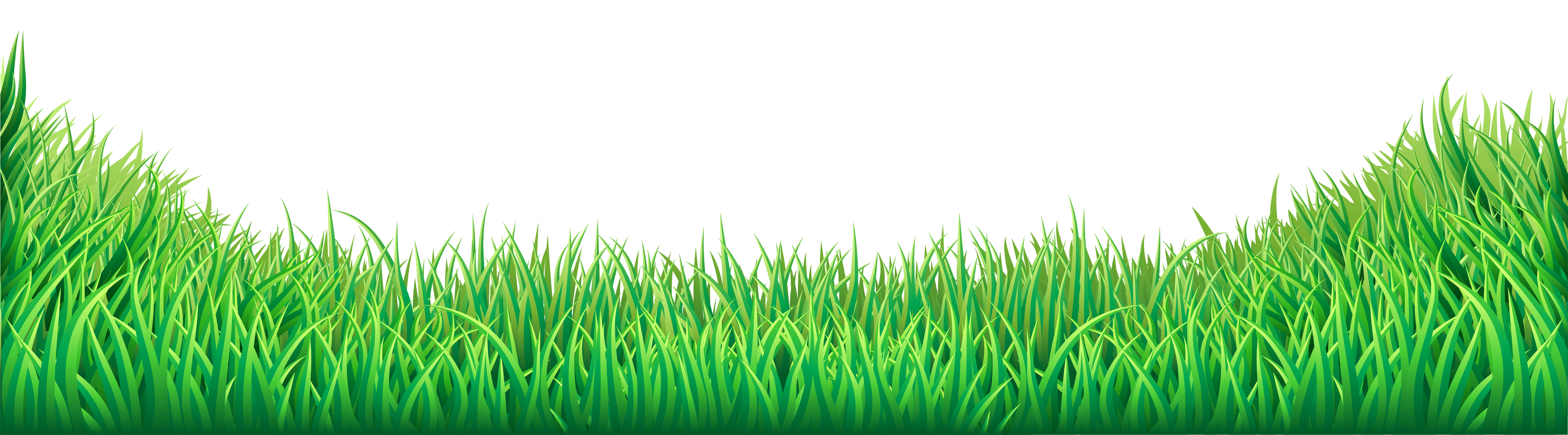 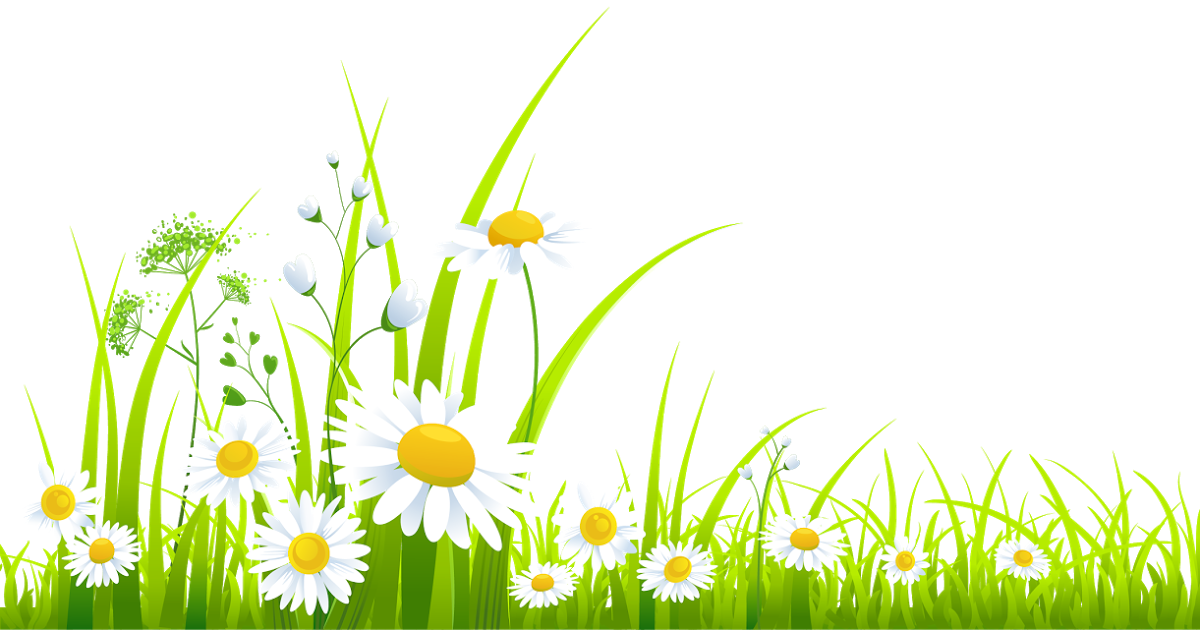 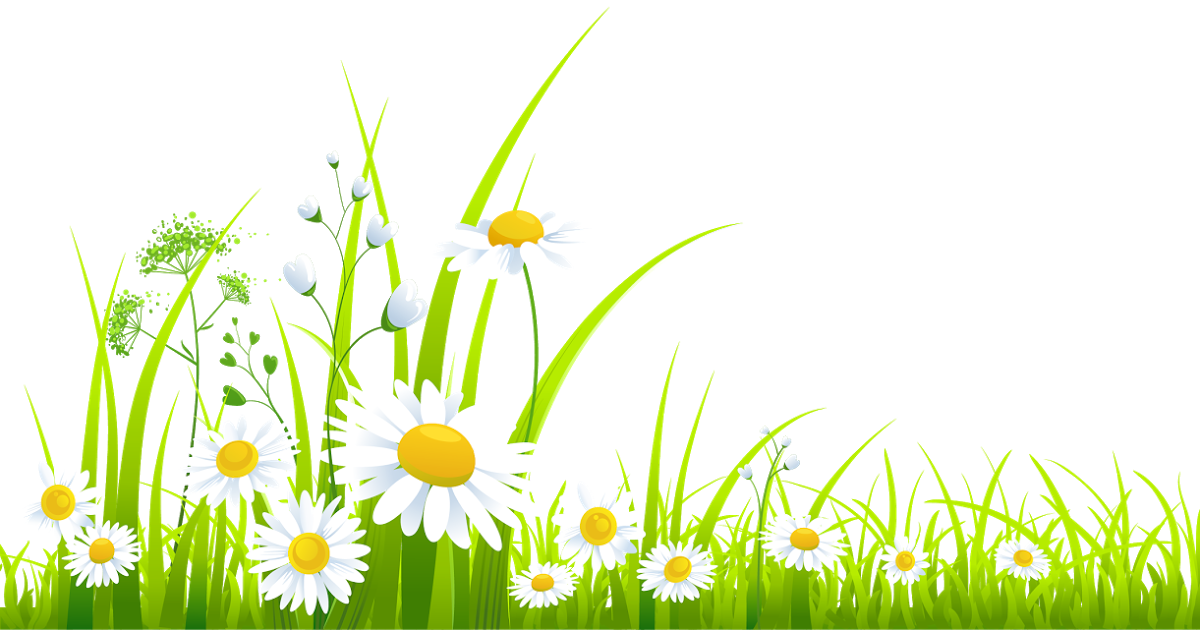 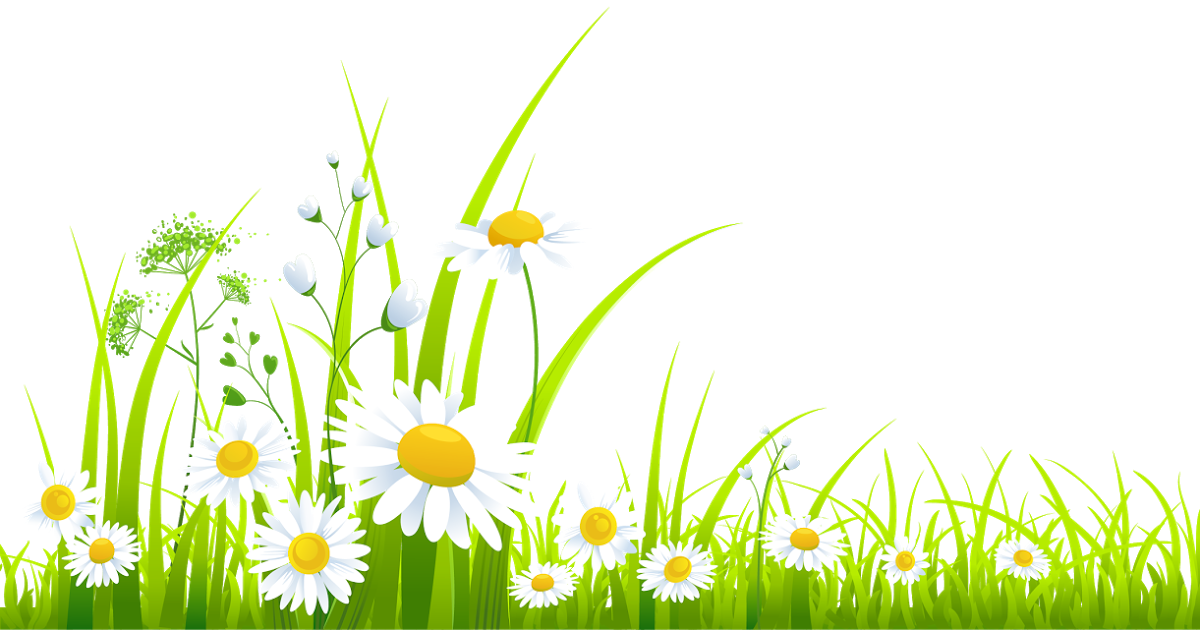 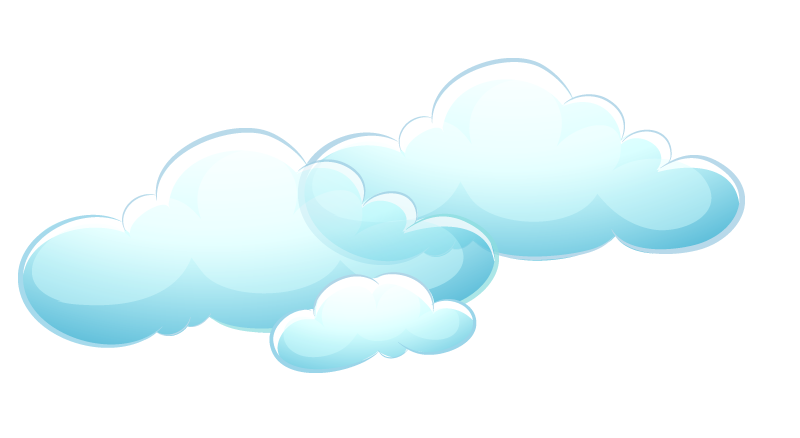 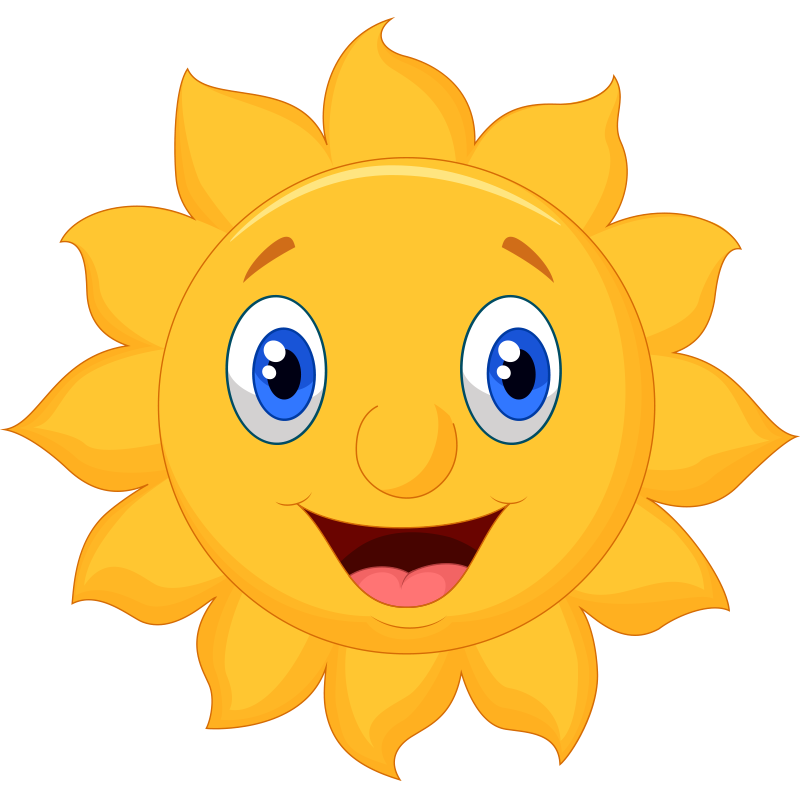 ВИЈЕСНИЦИ ПРОЉЕЋА
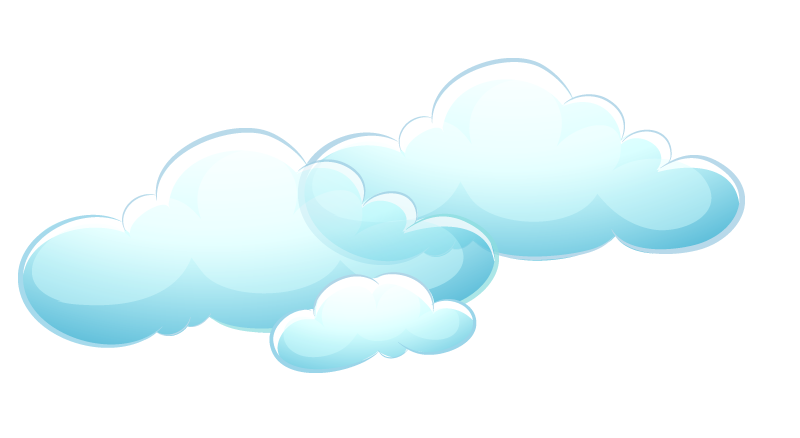 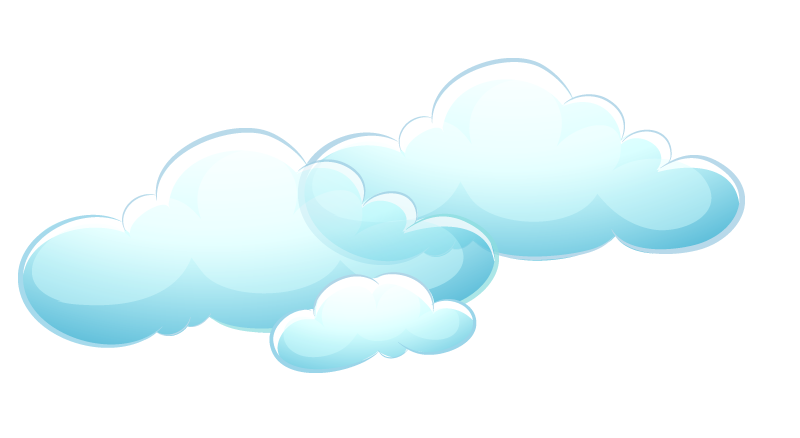 ВИСИБАБА
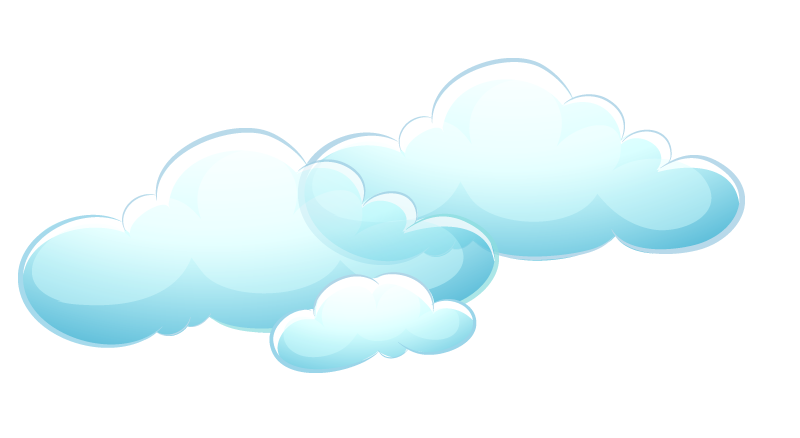 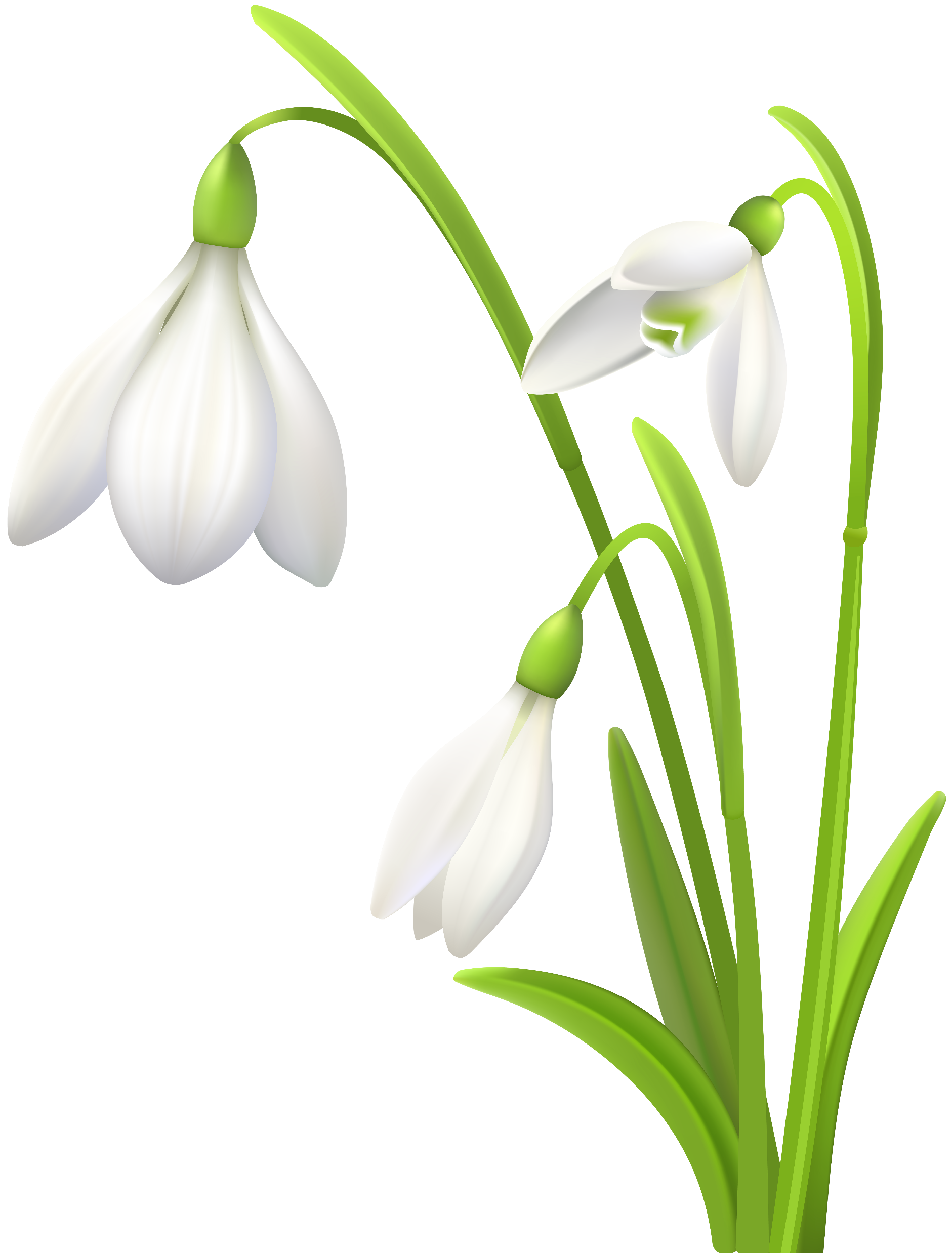 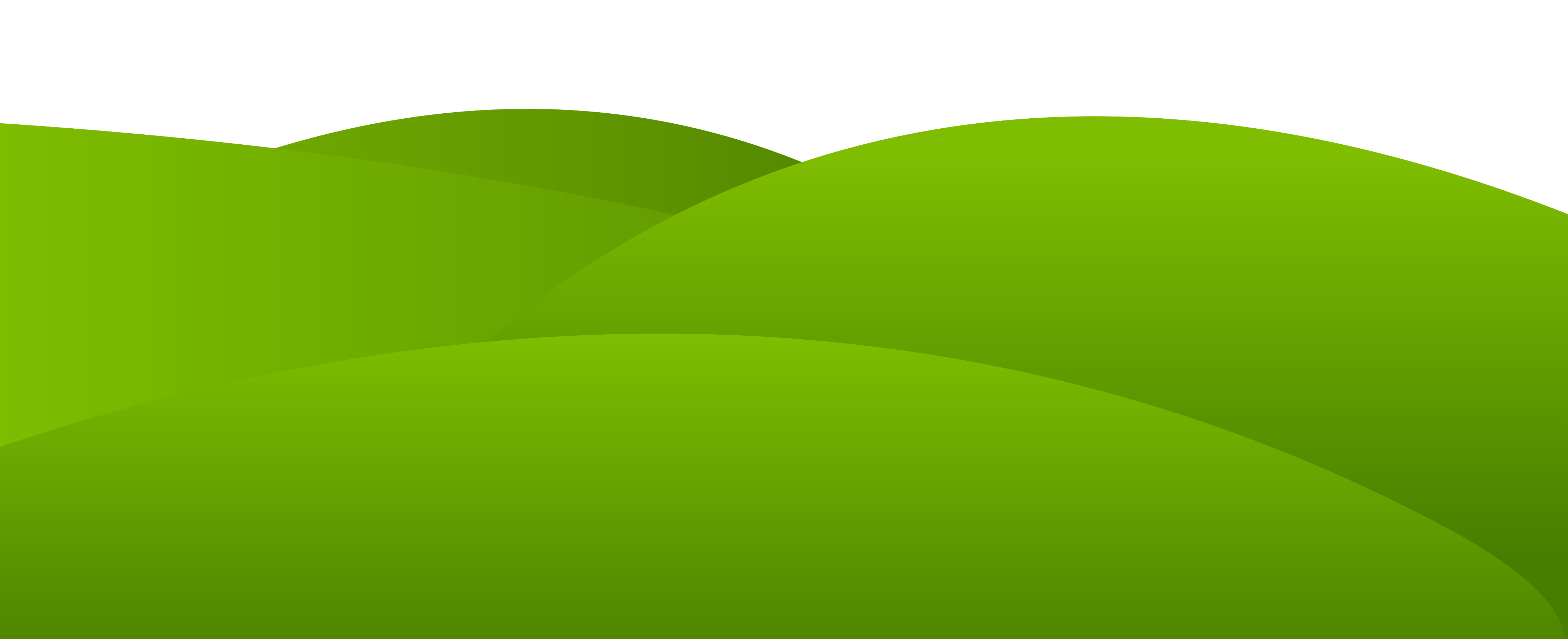 ЉУБИЧИЦА
ЈАГОРЧЕВИНА
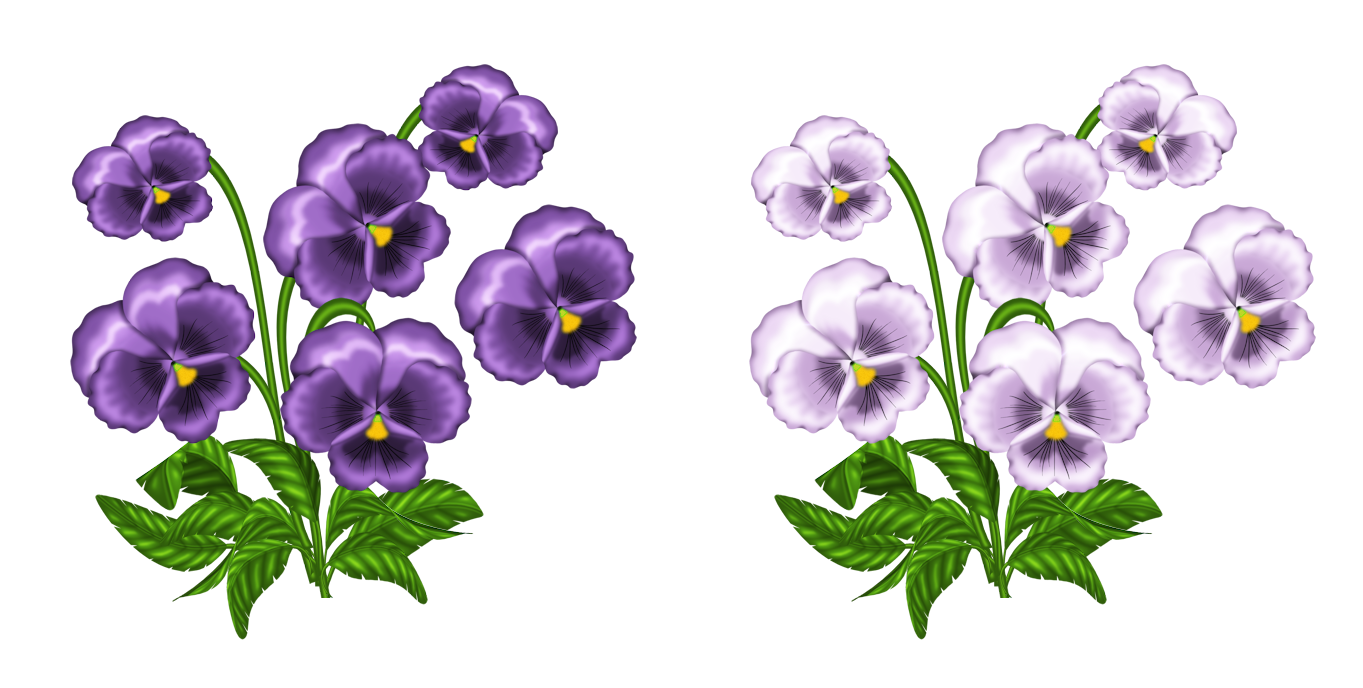 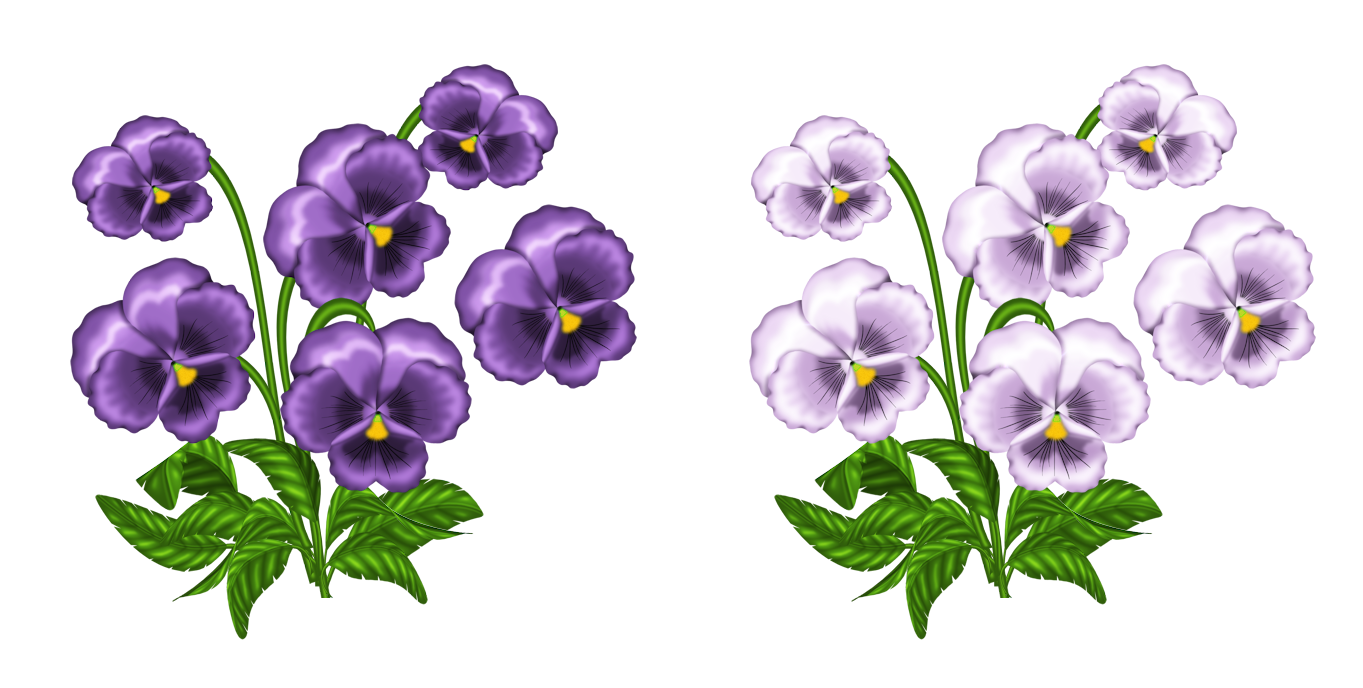 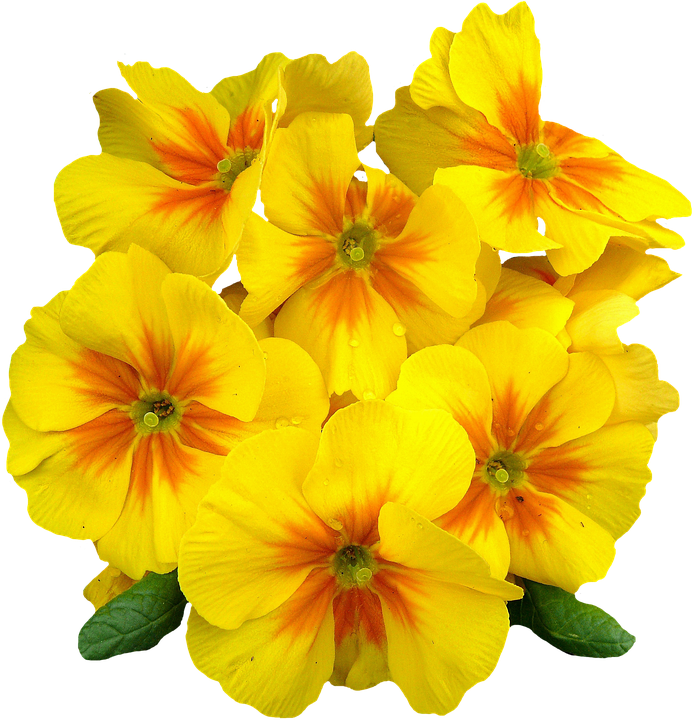 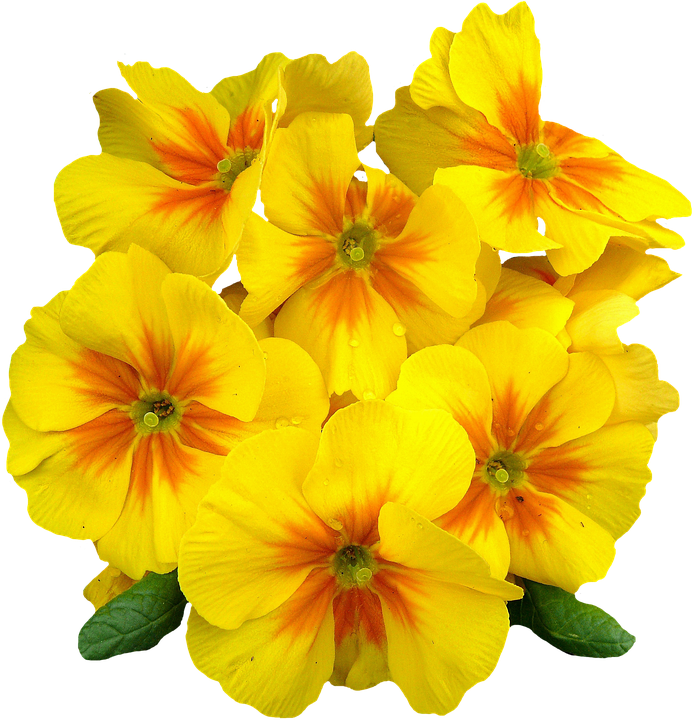 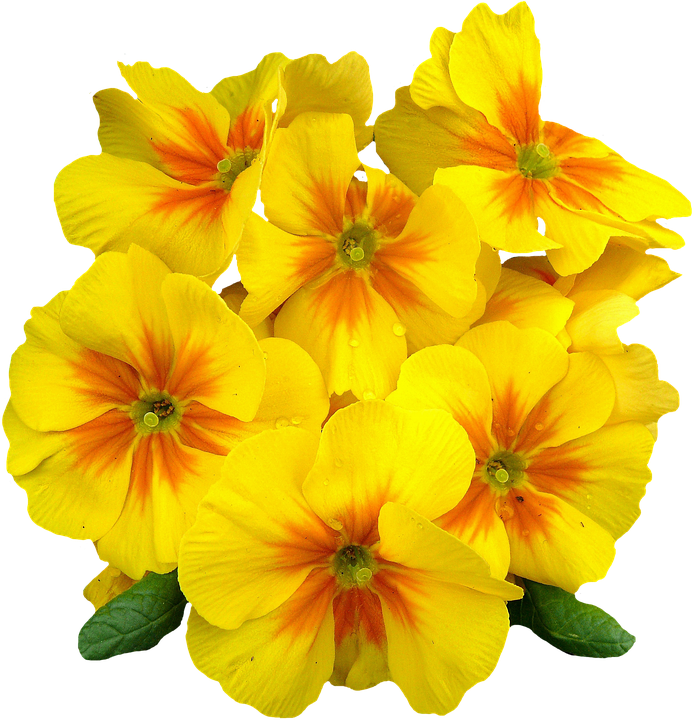 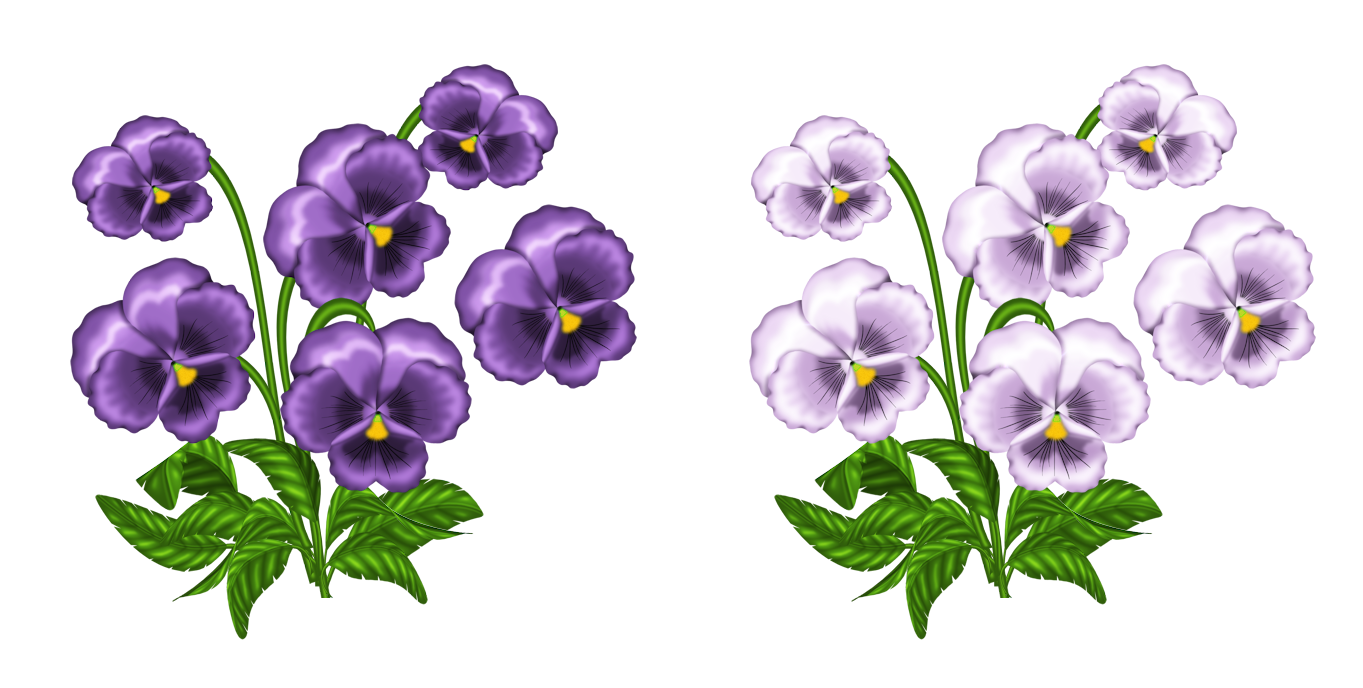 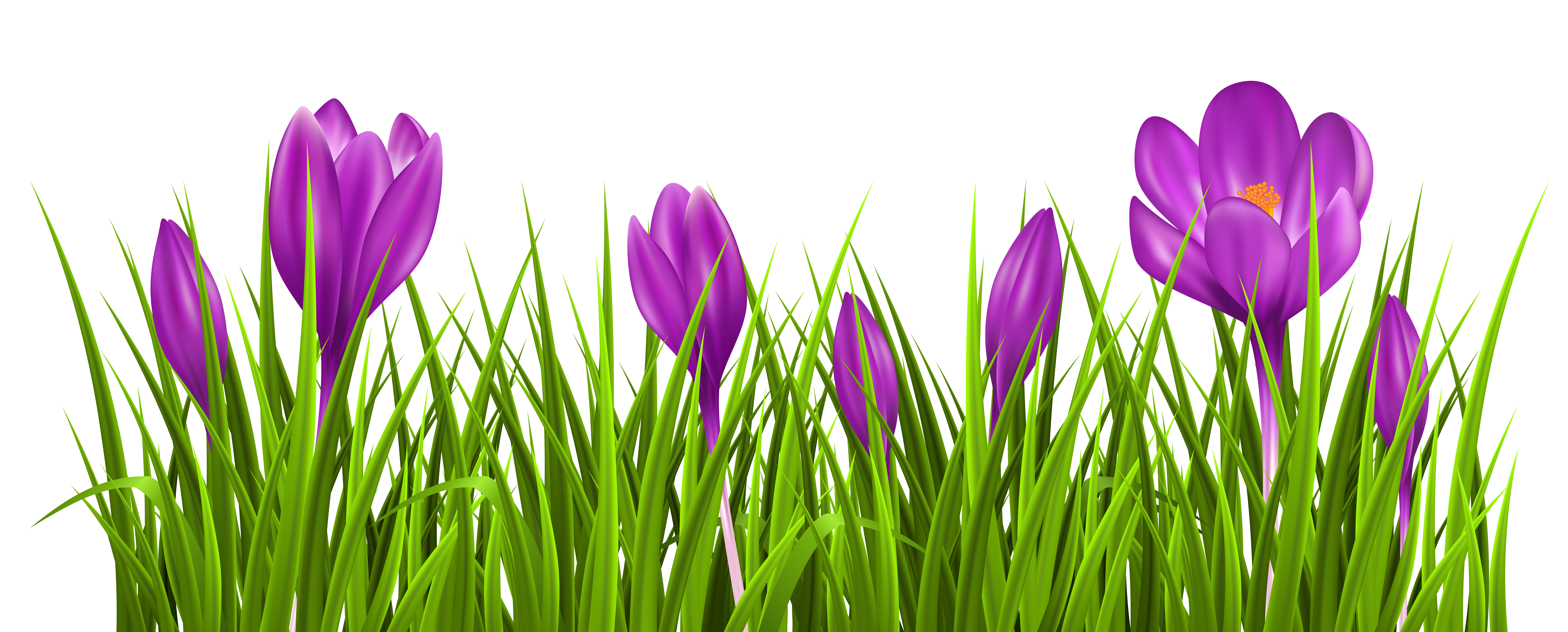 КУКУРИЈЕК
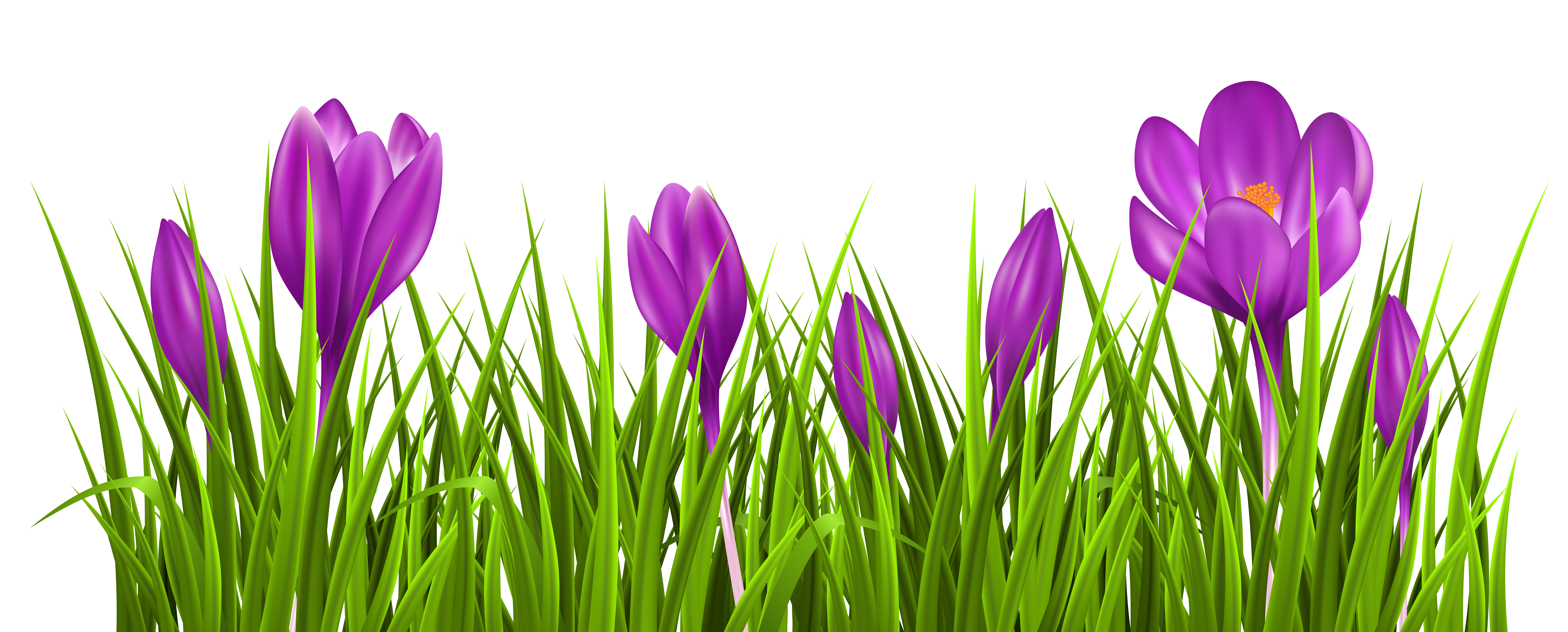 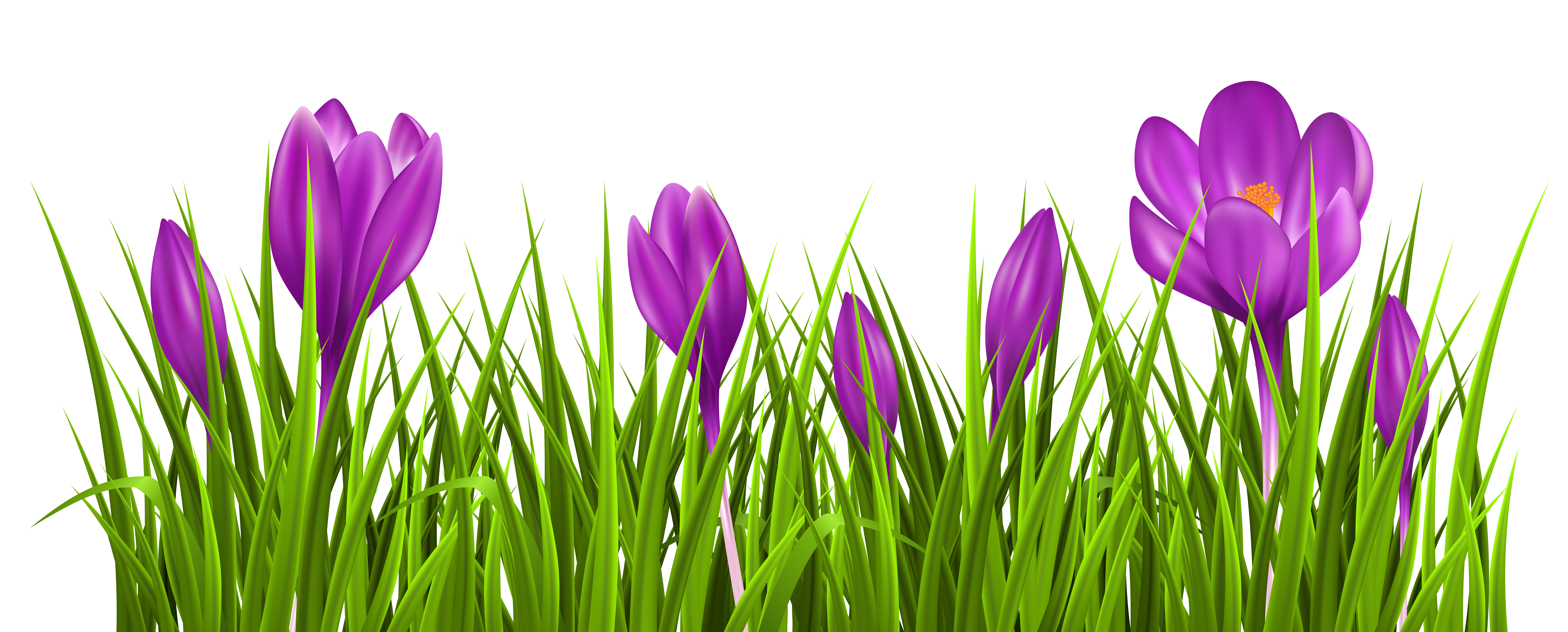 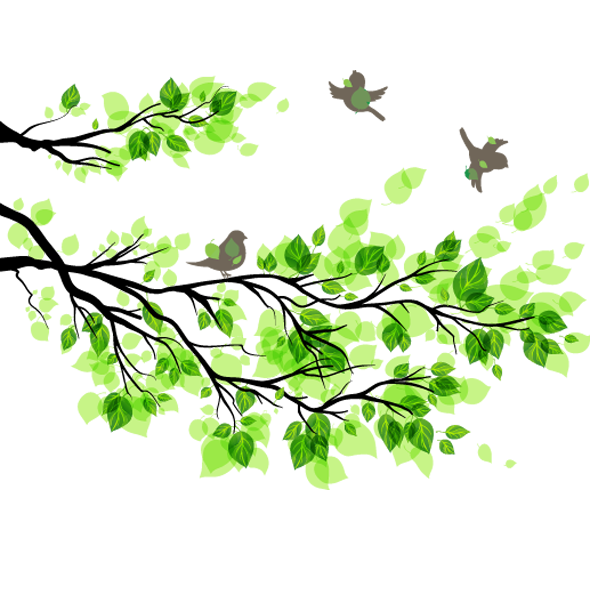 ЖИВОТИЊЕ У ПРОЉЕЋЕ
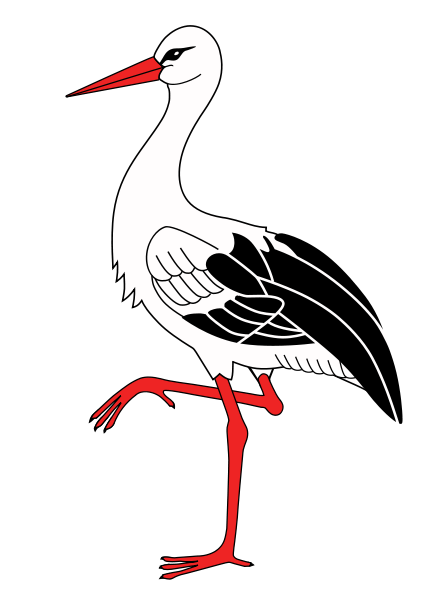 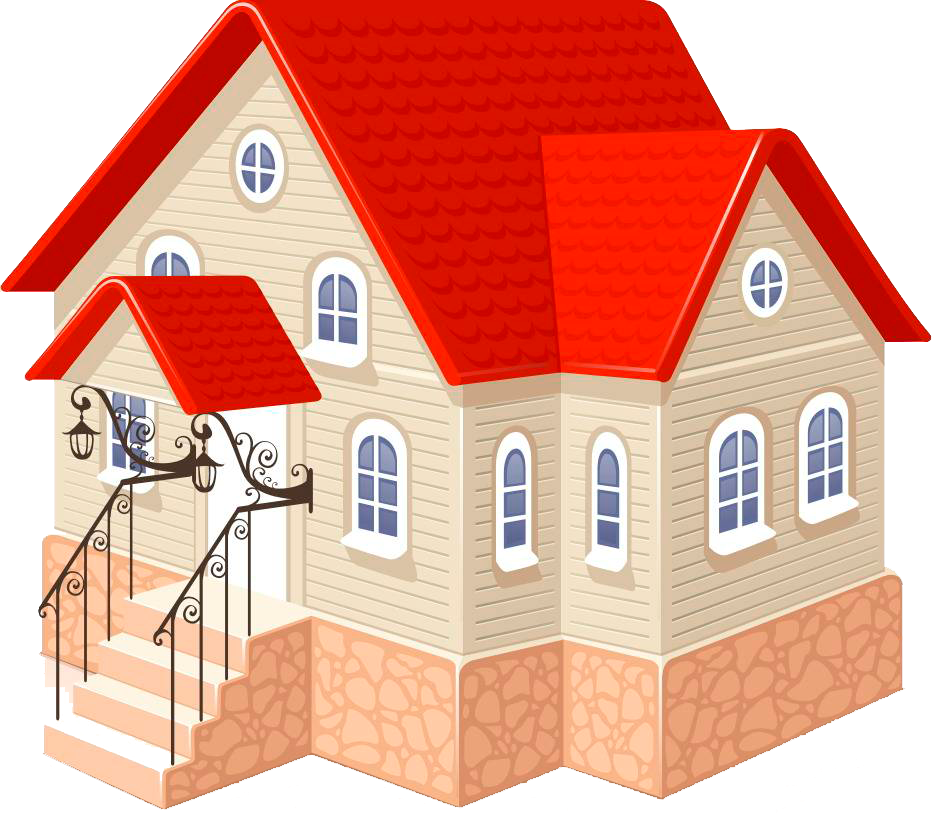 РОДА
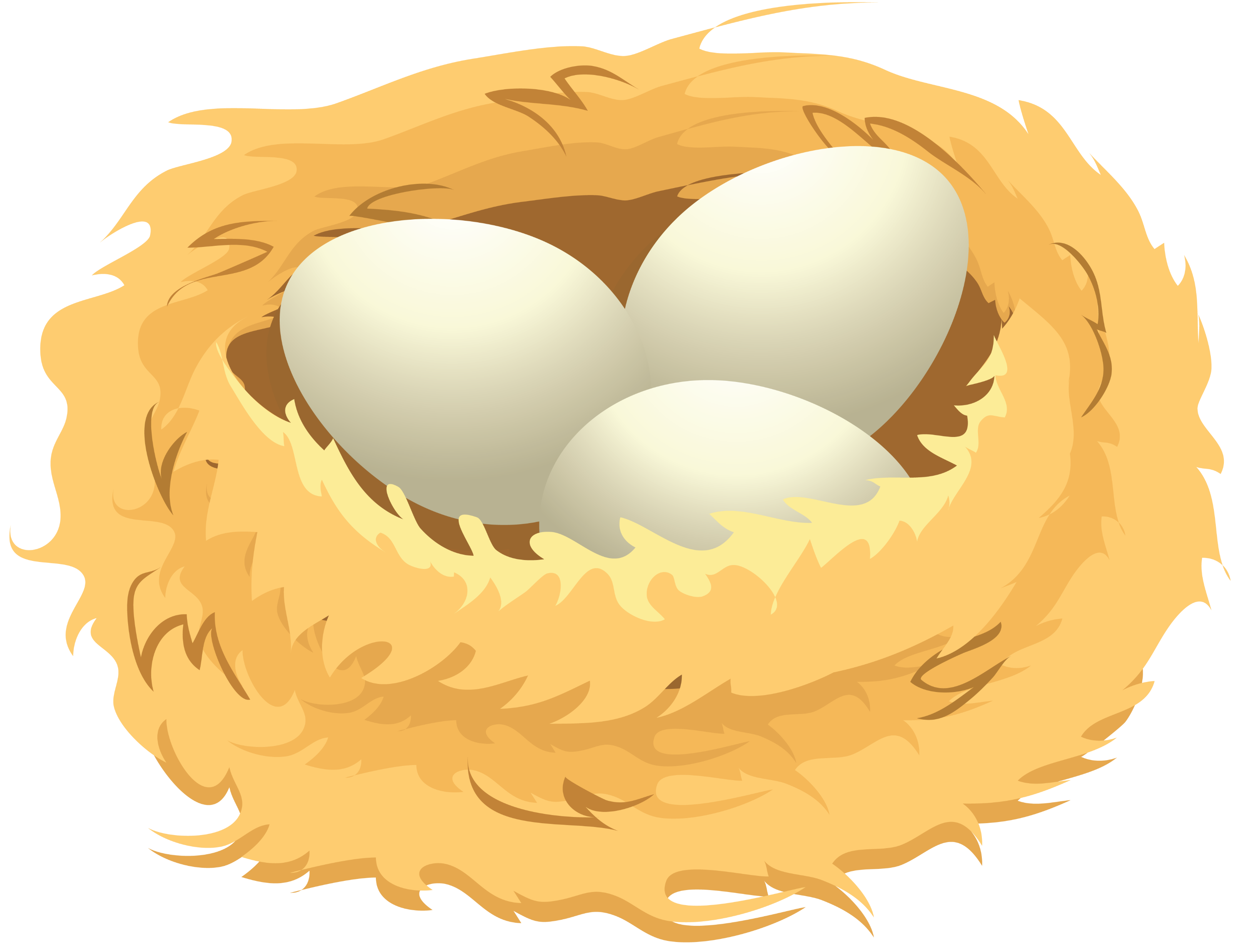 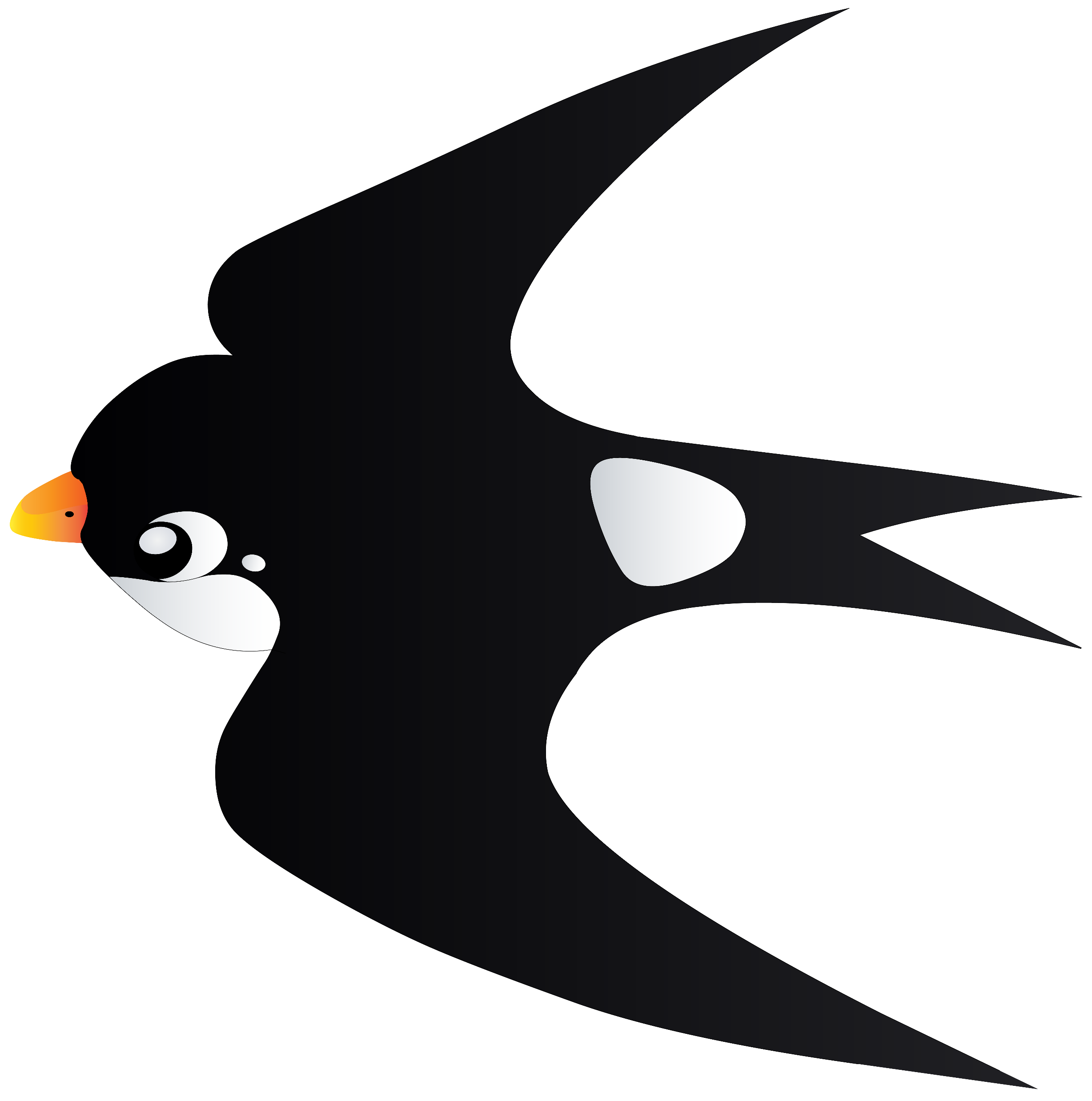 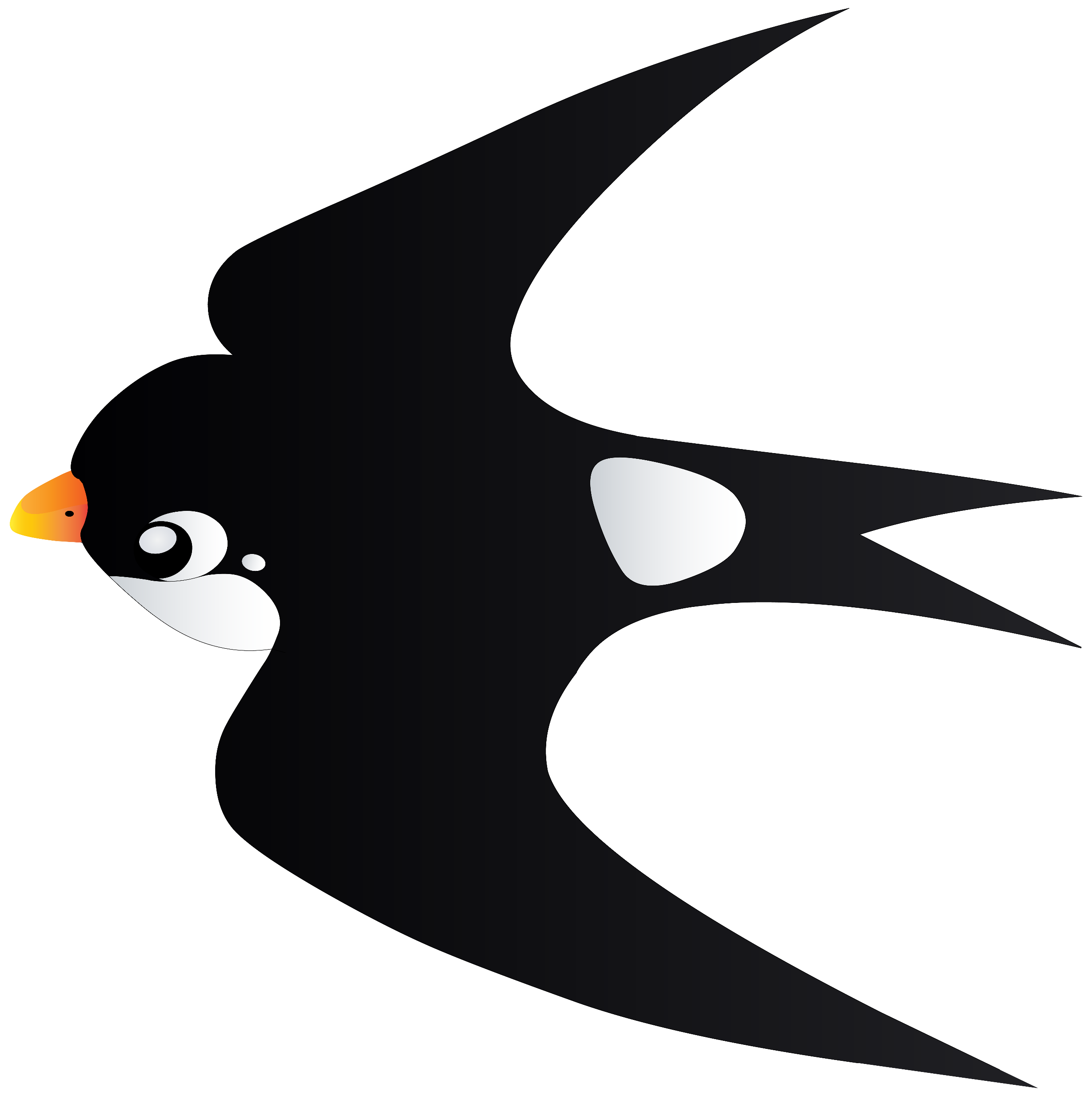 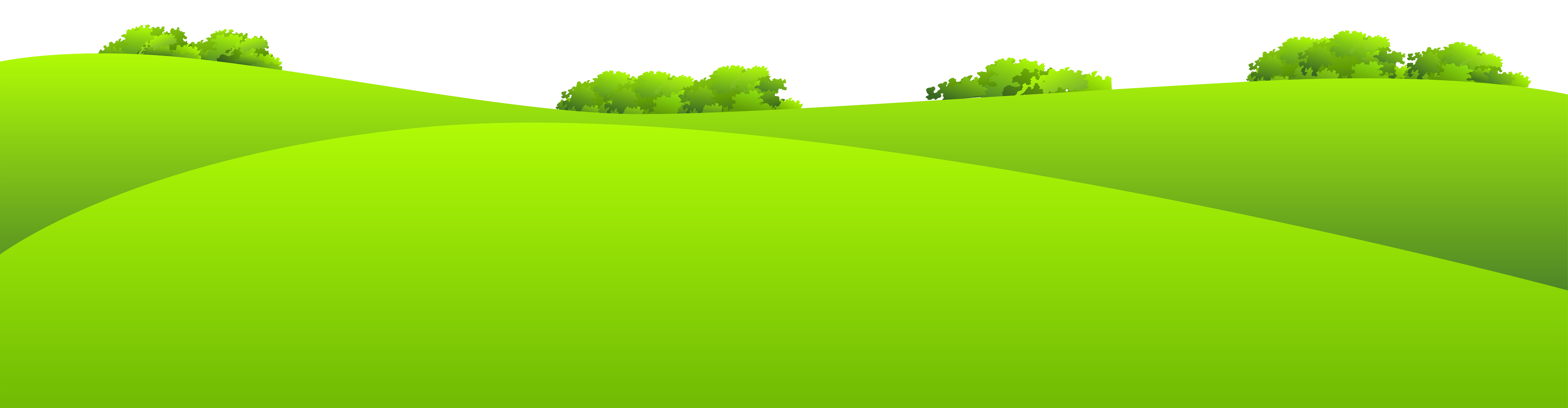 ЛАСТЕ
ПТИЦЕ СЕЛИЦЕ СЕ ВРАЋАЈУ У СВОЈА ГНИЈЕЗДА.
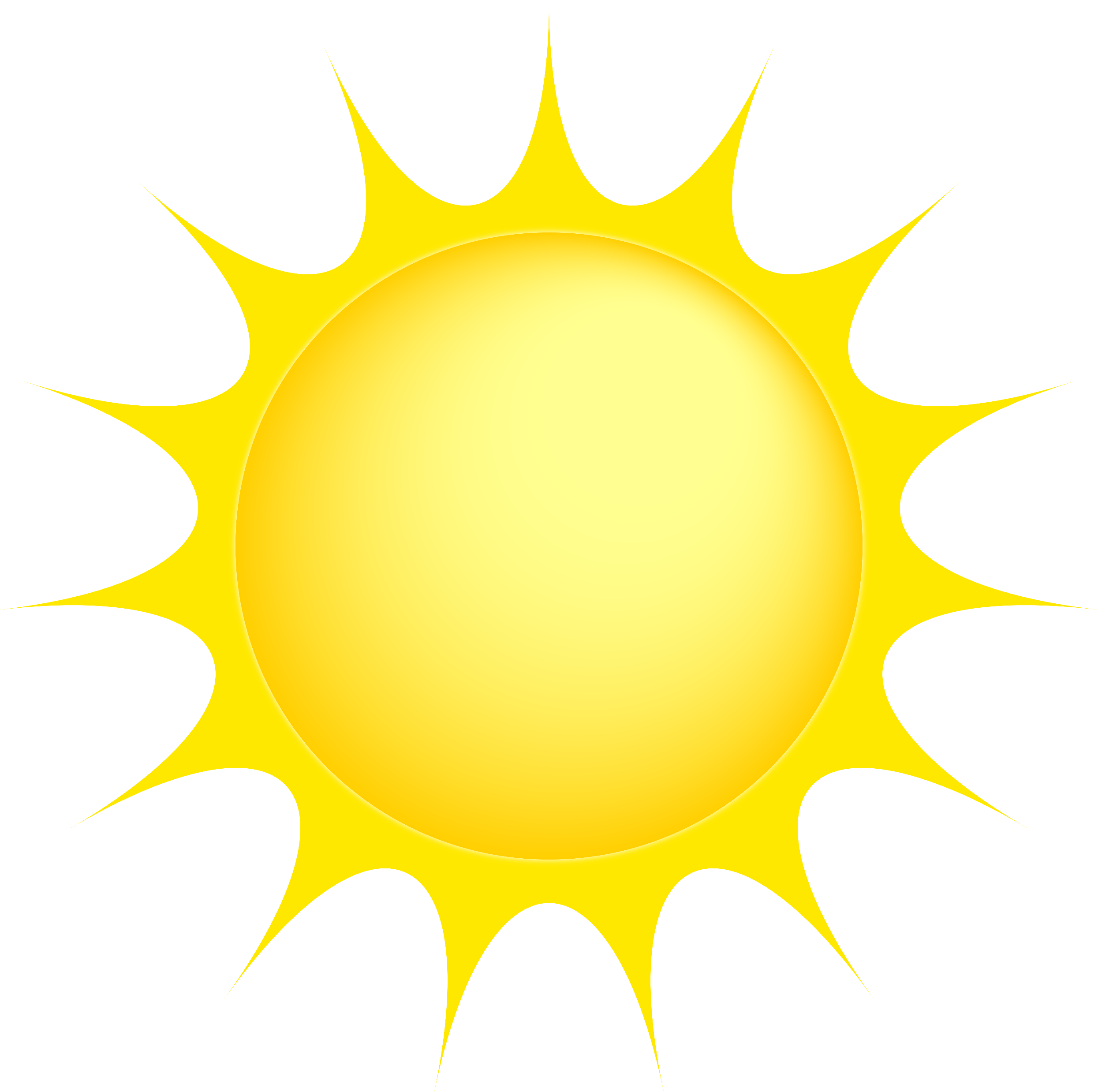 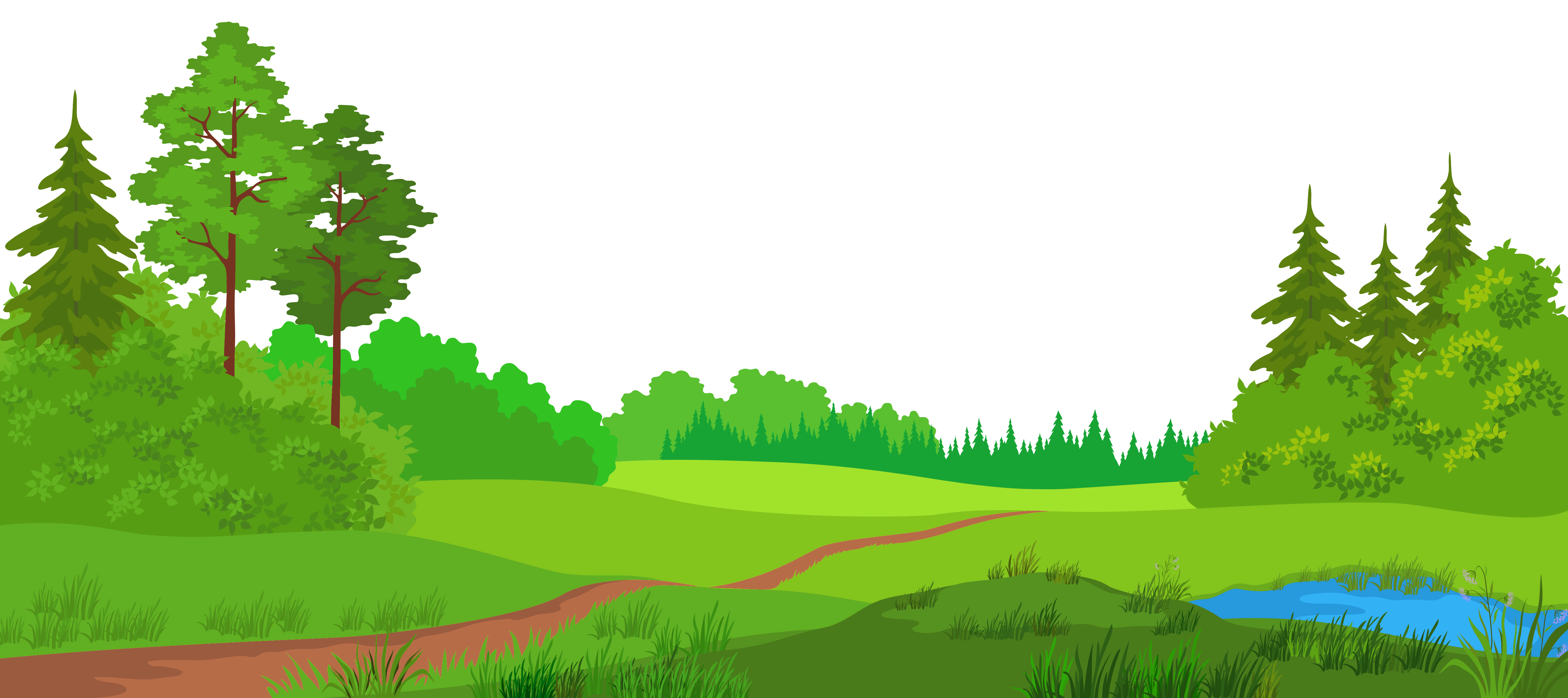 НЕКЕ ШУМСКЕ ЖИВОТИЊЕ СЕ БУДЕ ИЗ ЗИМСКОГ СНА.
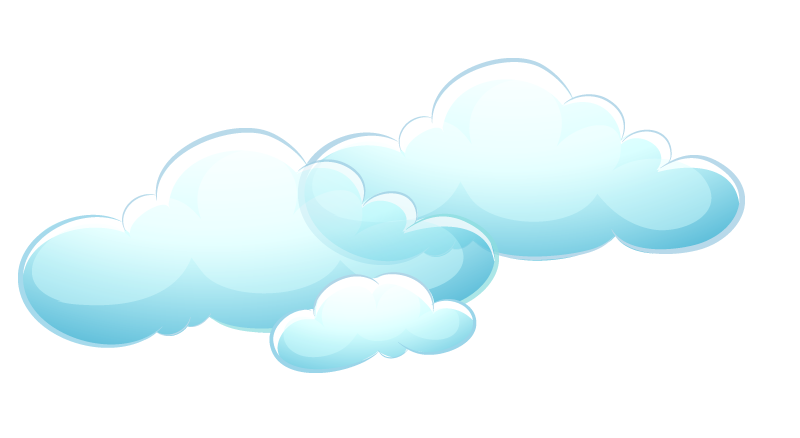 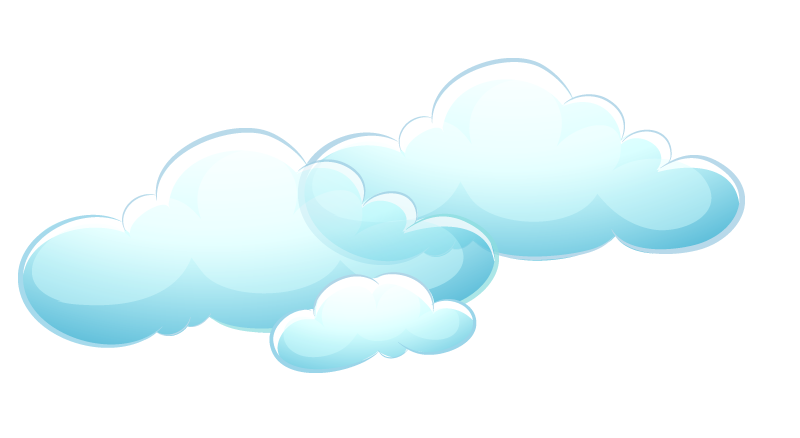 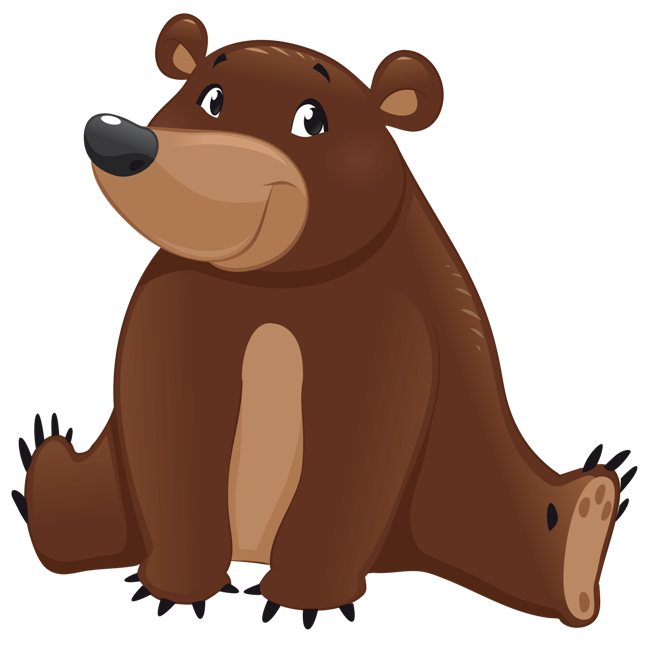 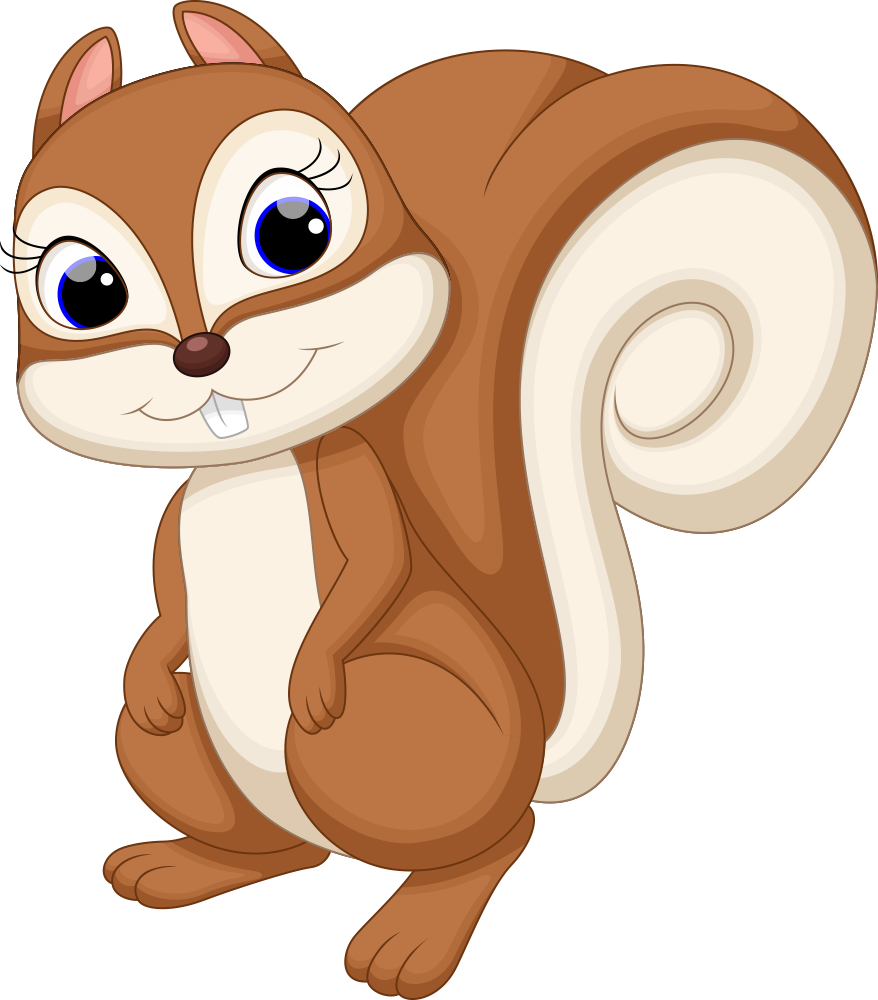 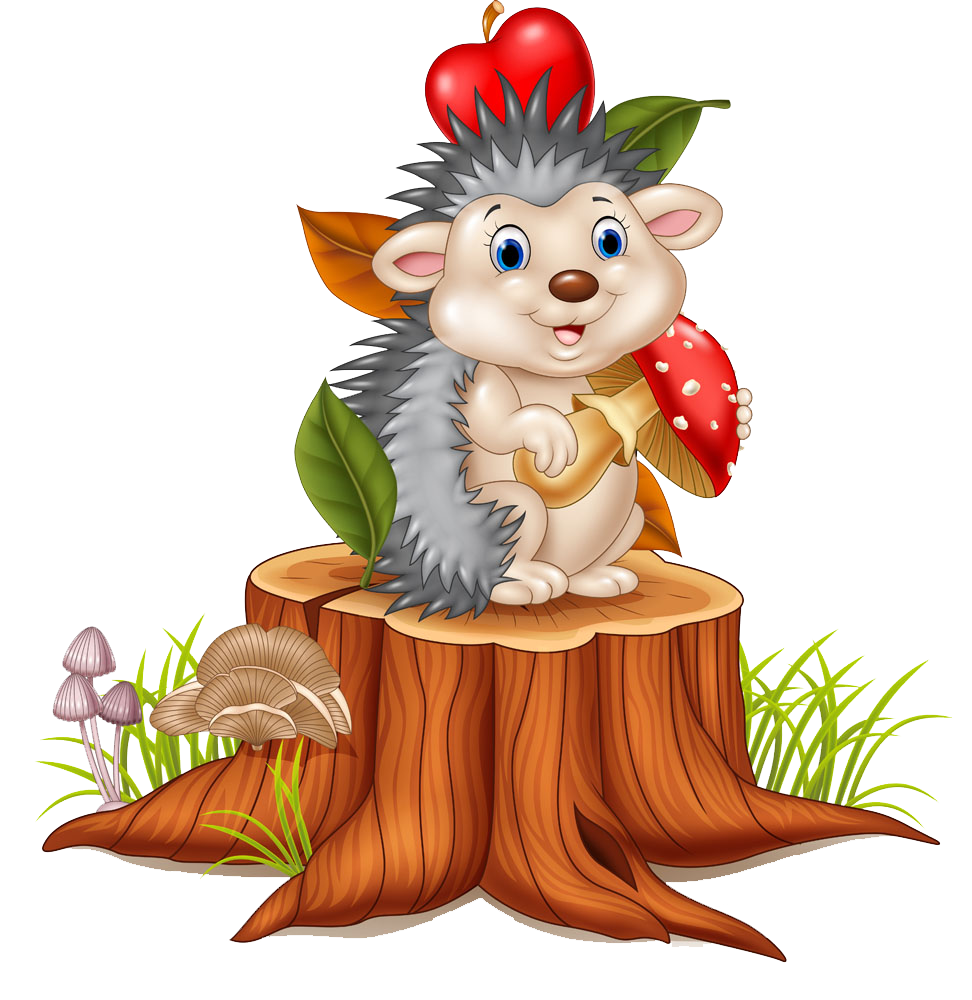 ВИШЕ ВРЕМЕНА ПРОВОДИМО ВАНИ.
ОБЛАЧИМО ЛАГАНИЈУ ОДЈЕЋУ.
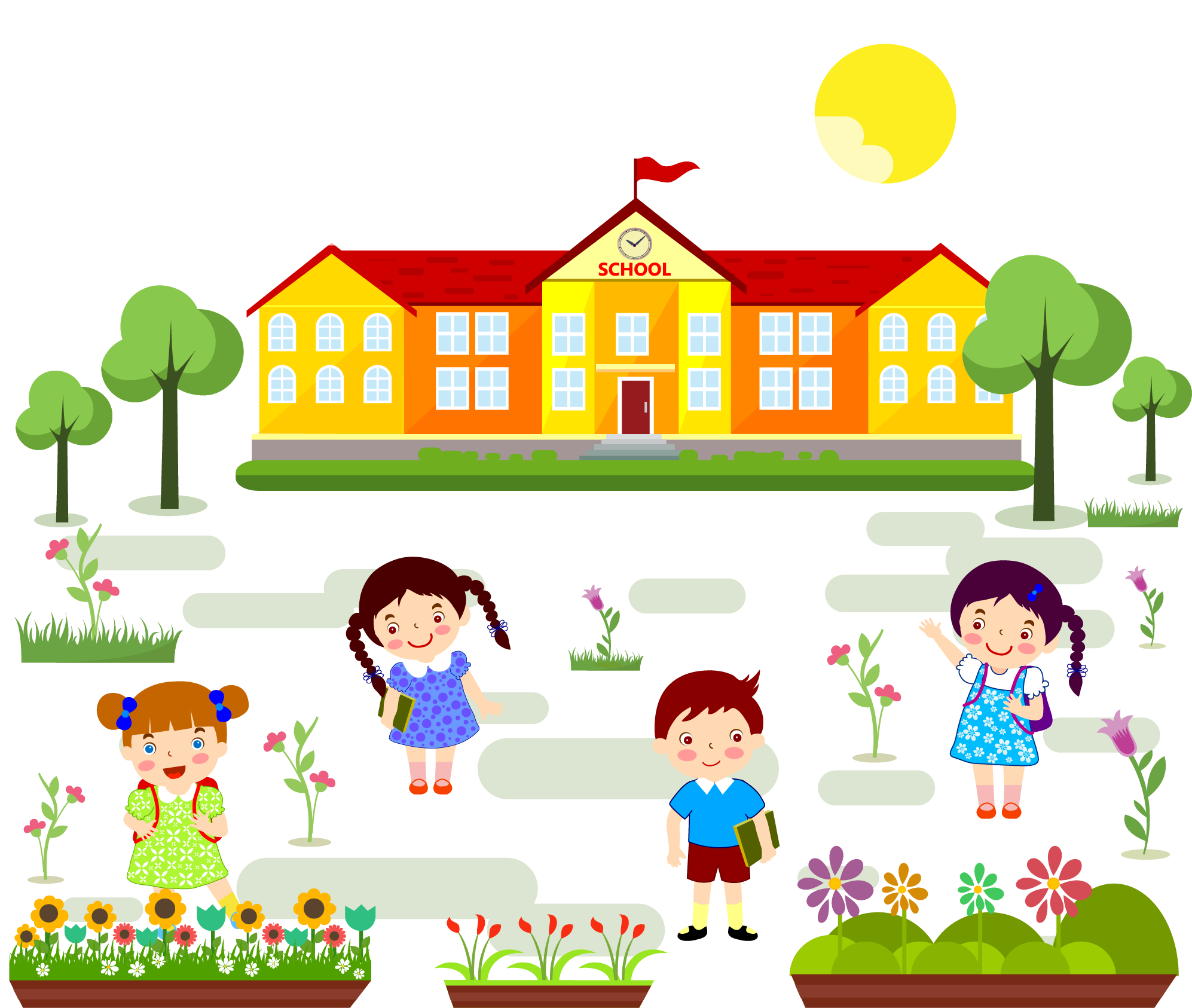 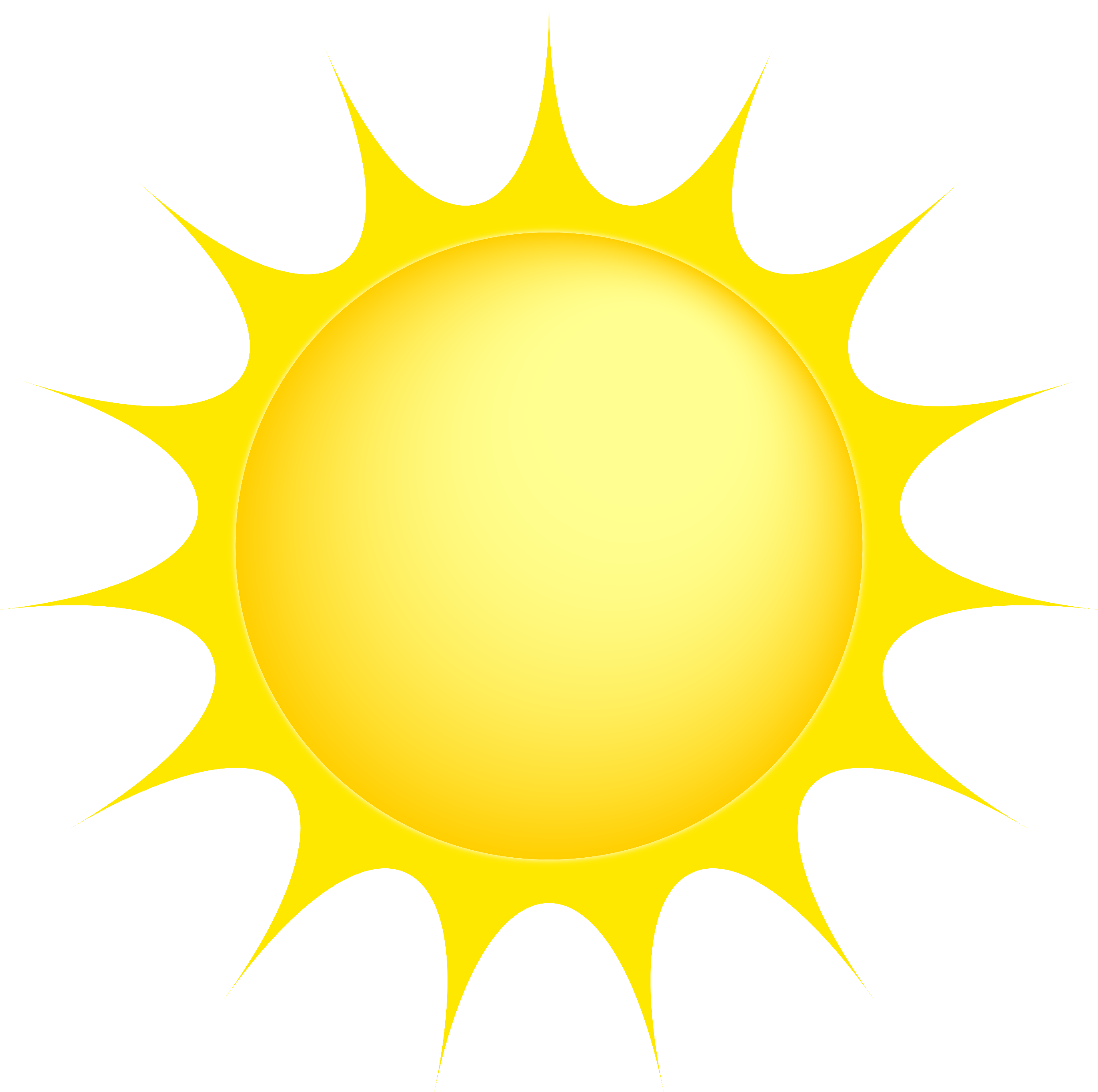 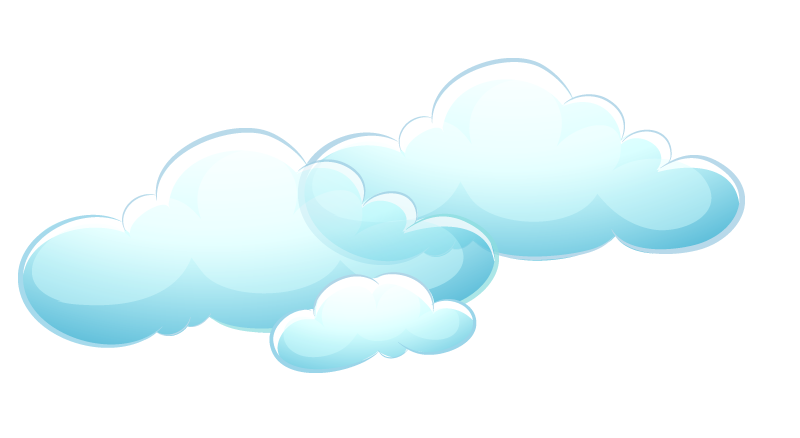 ПРОЉЕЋЕ У МОМ 
ДВОРИШТУ
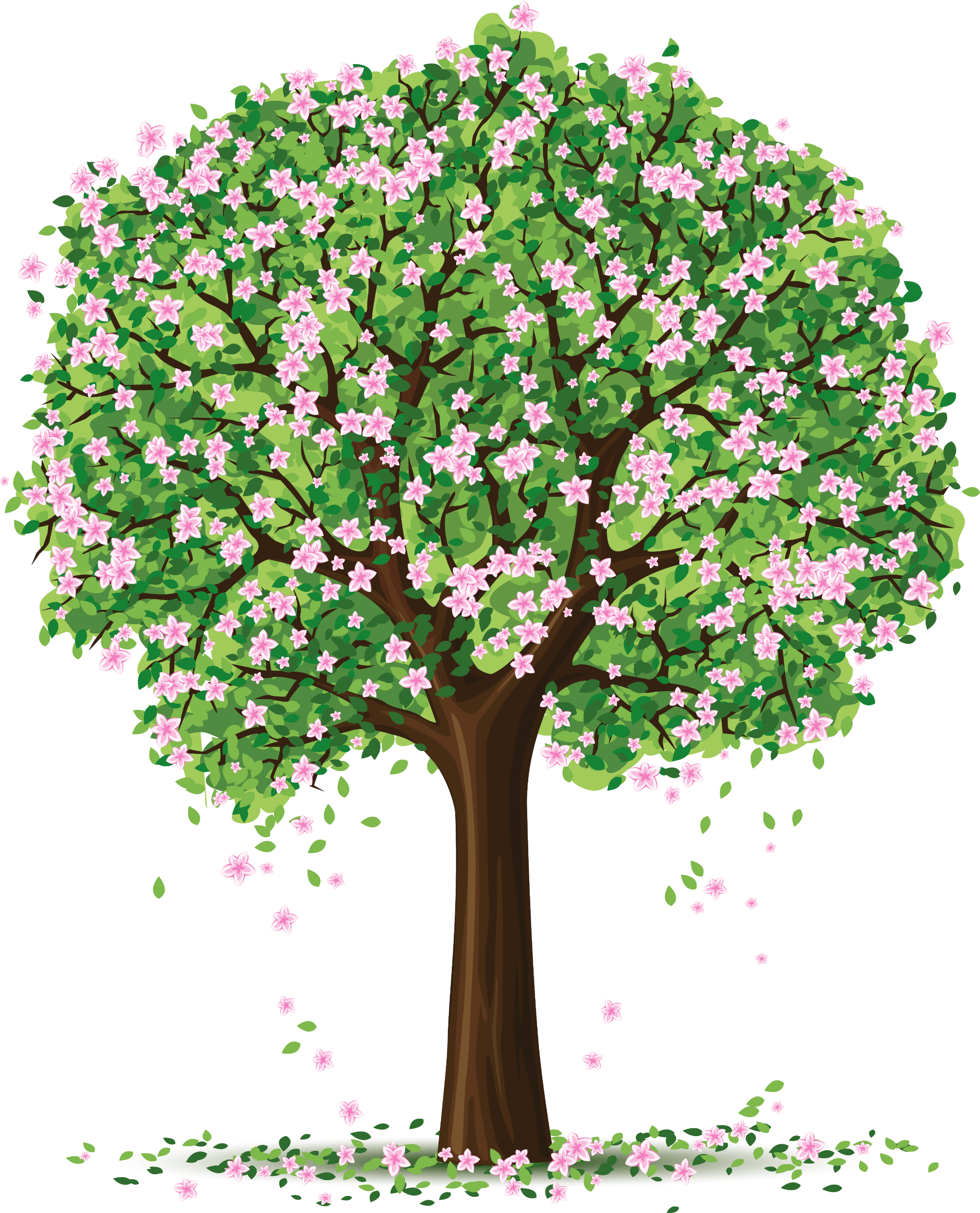 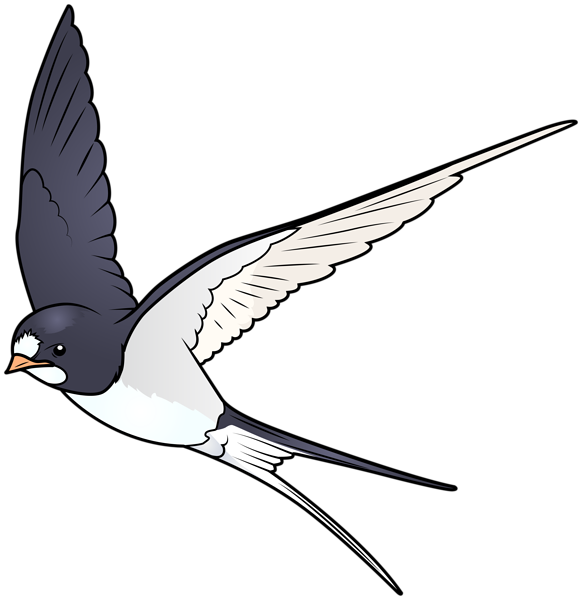 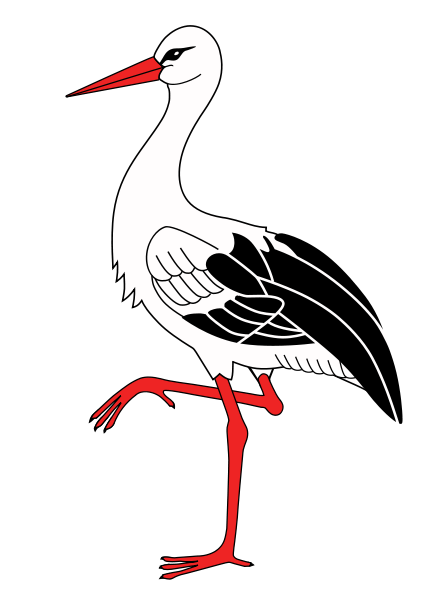 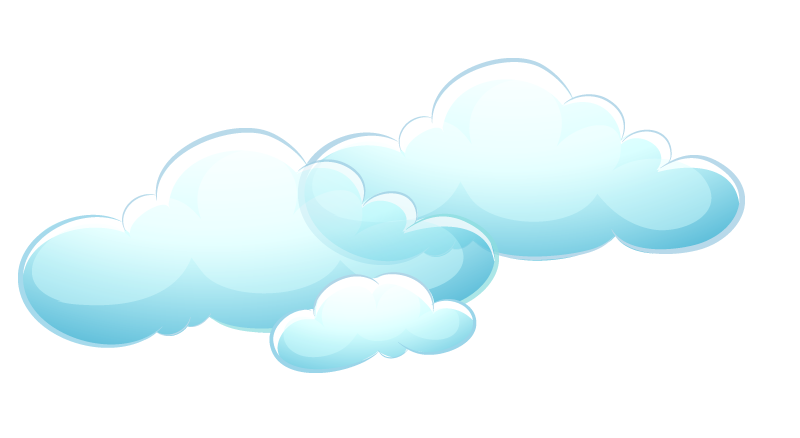 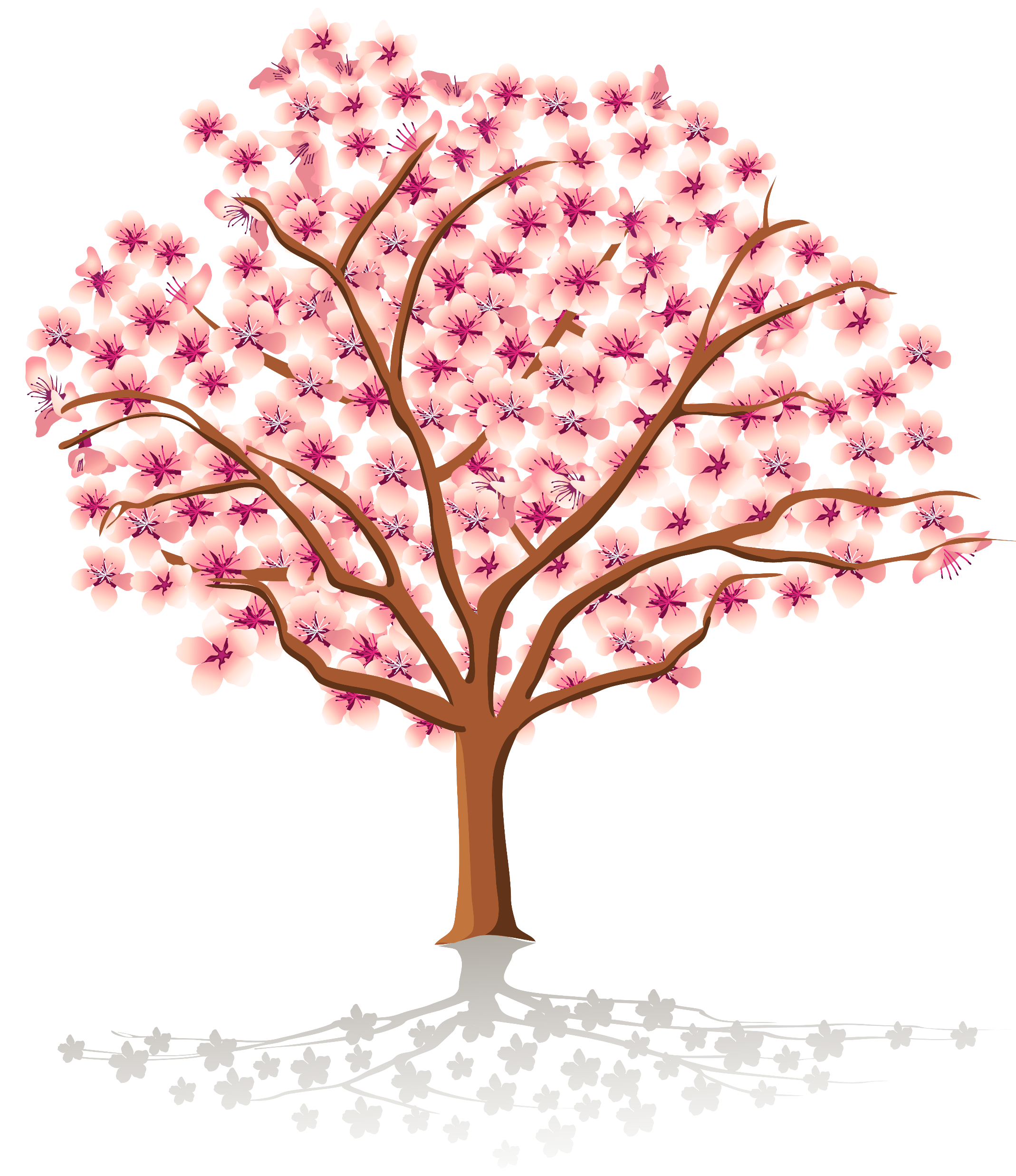 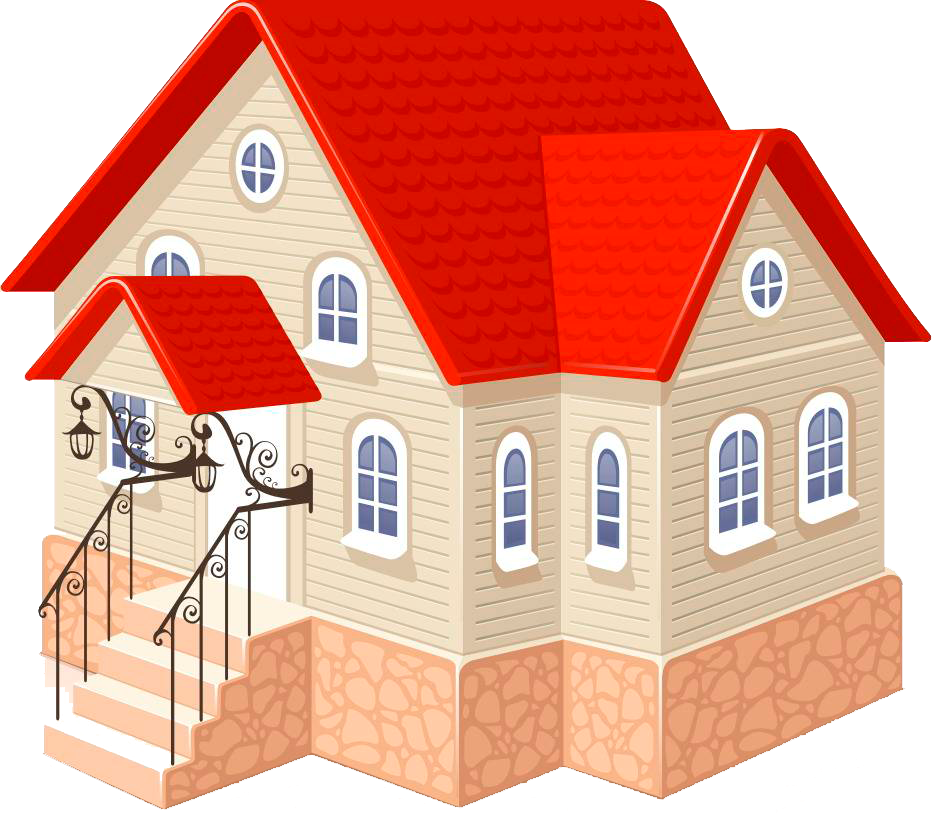 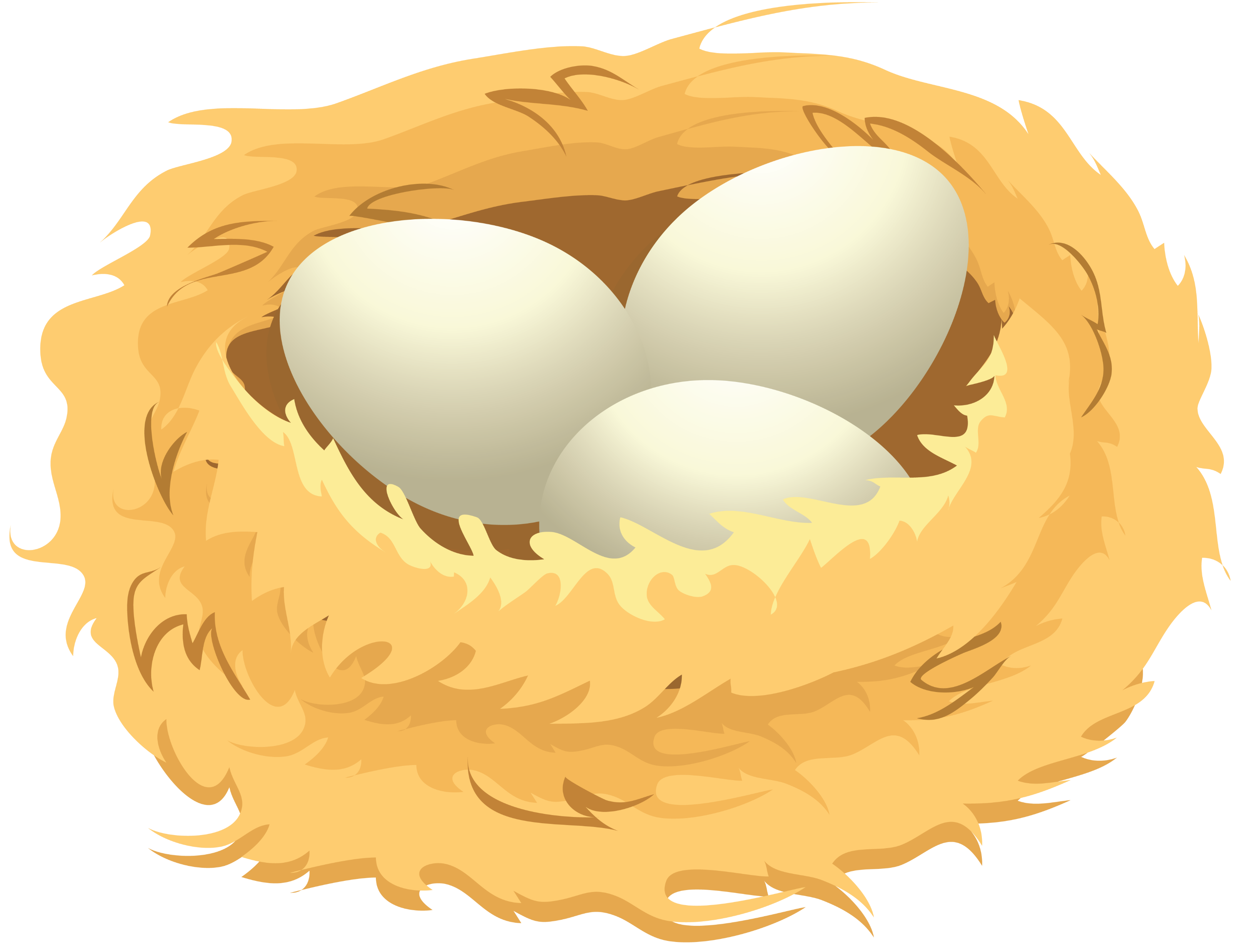 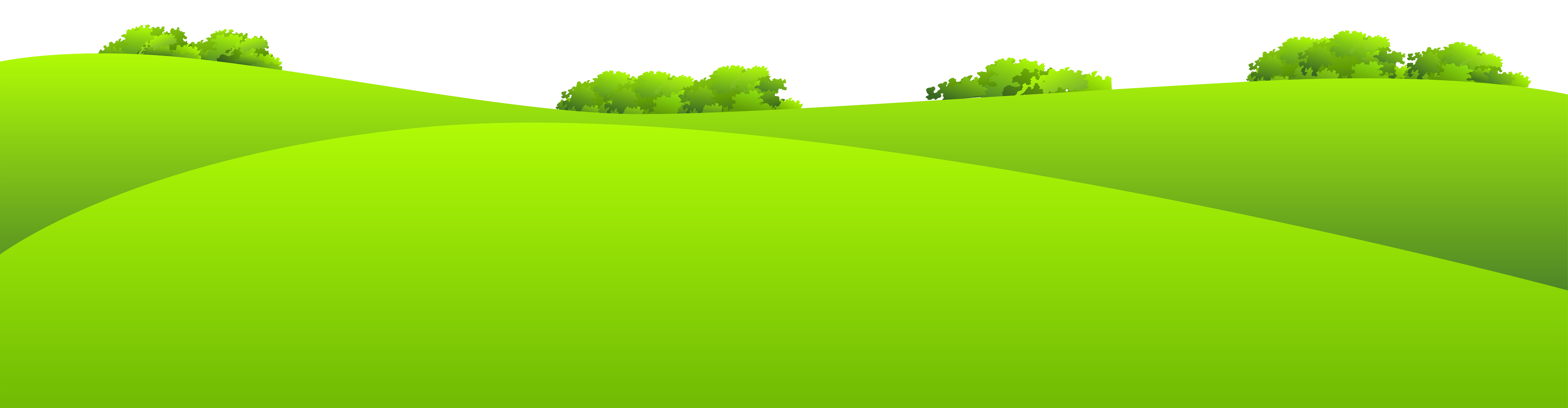 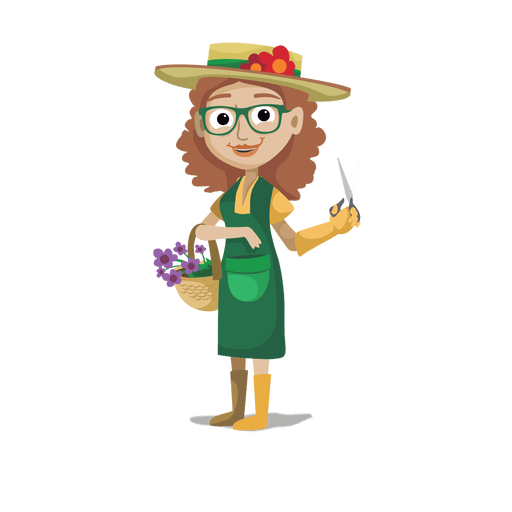 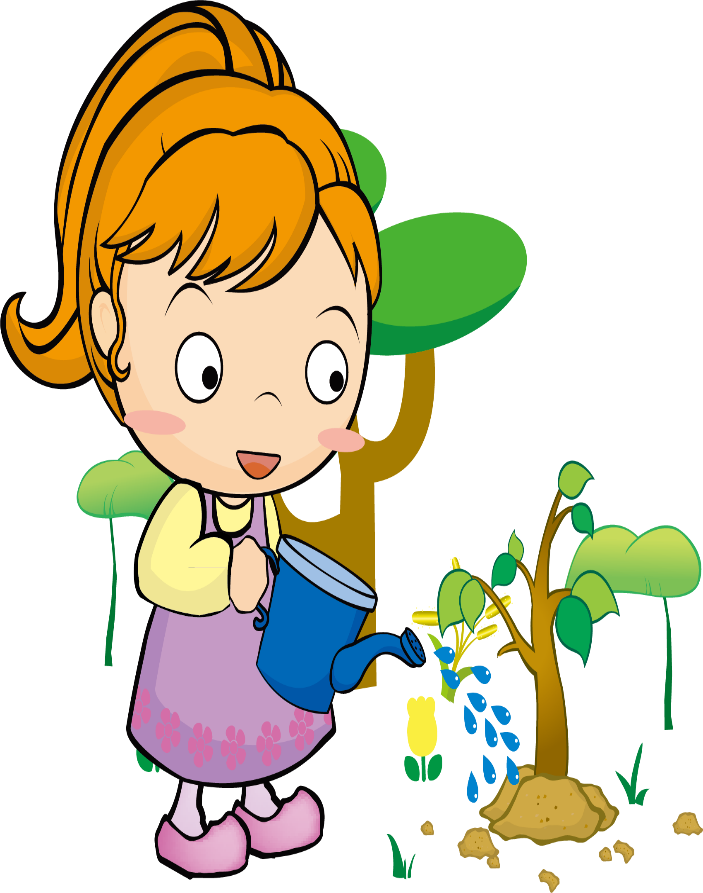 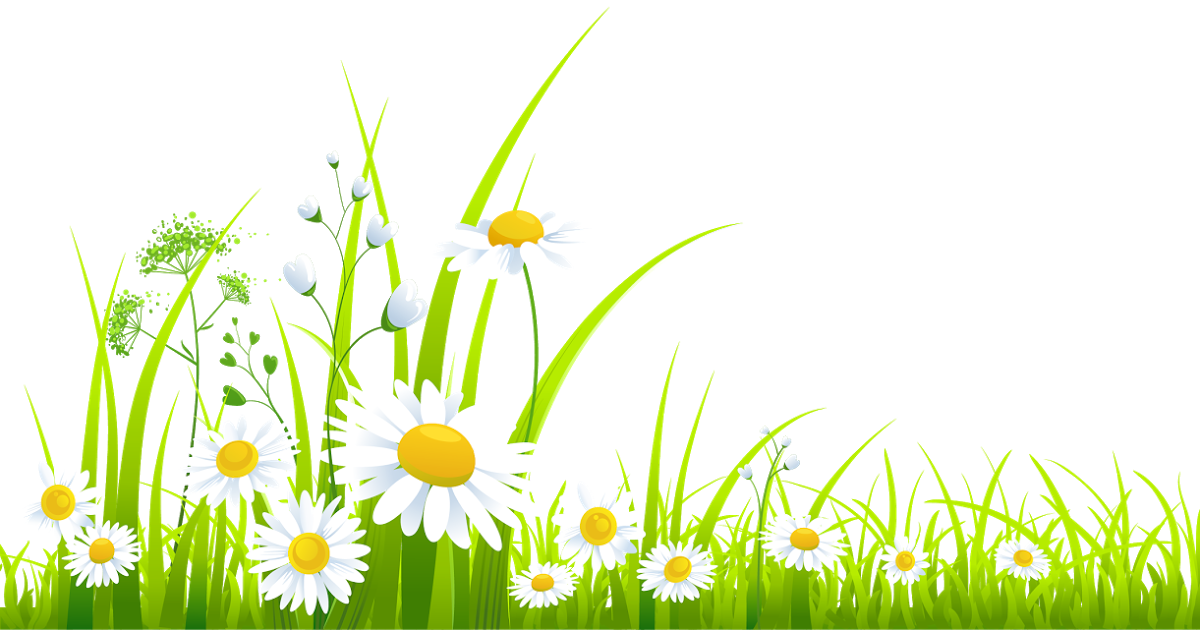 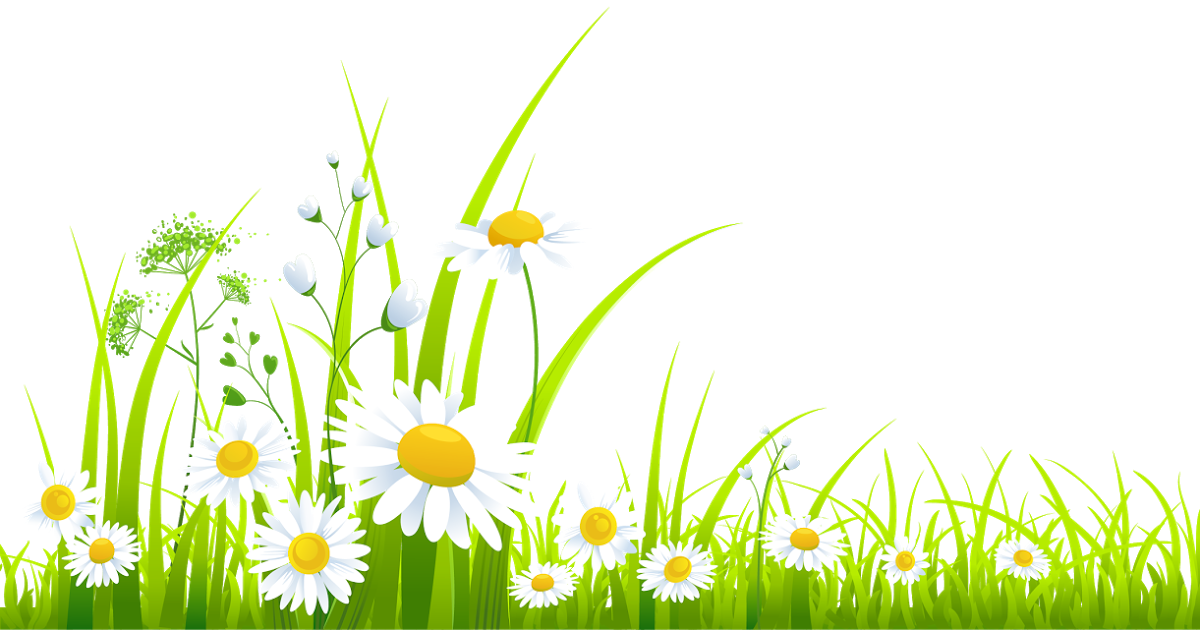 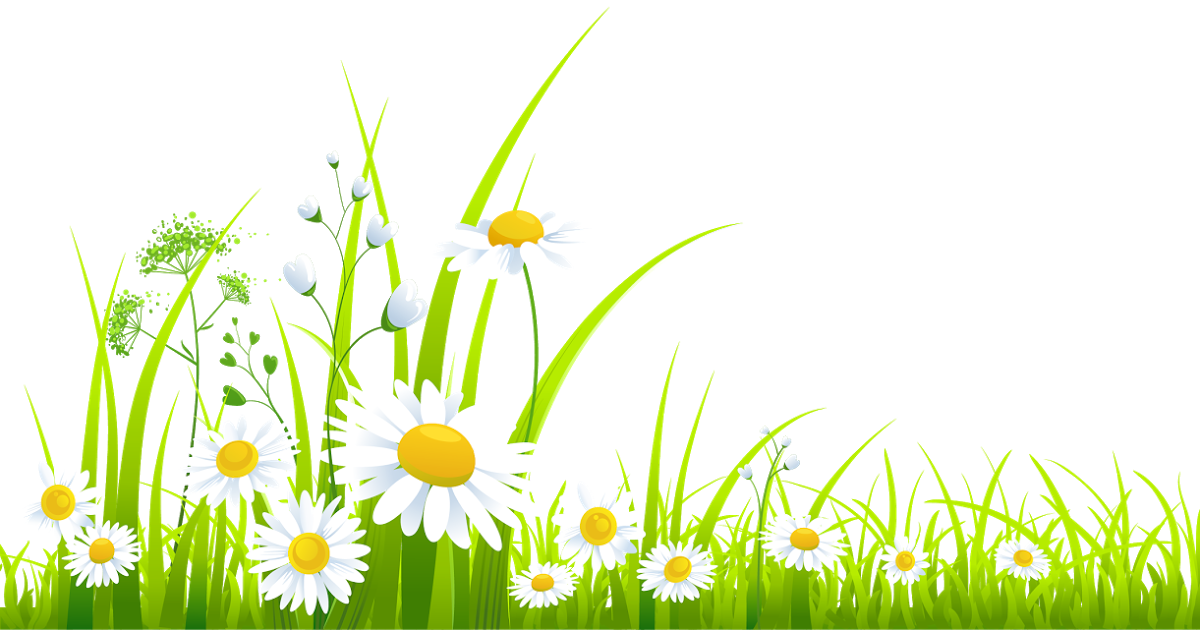 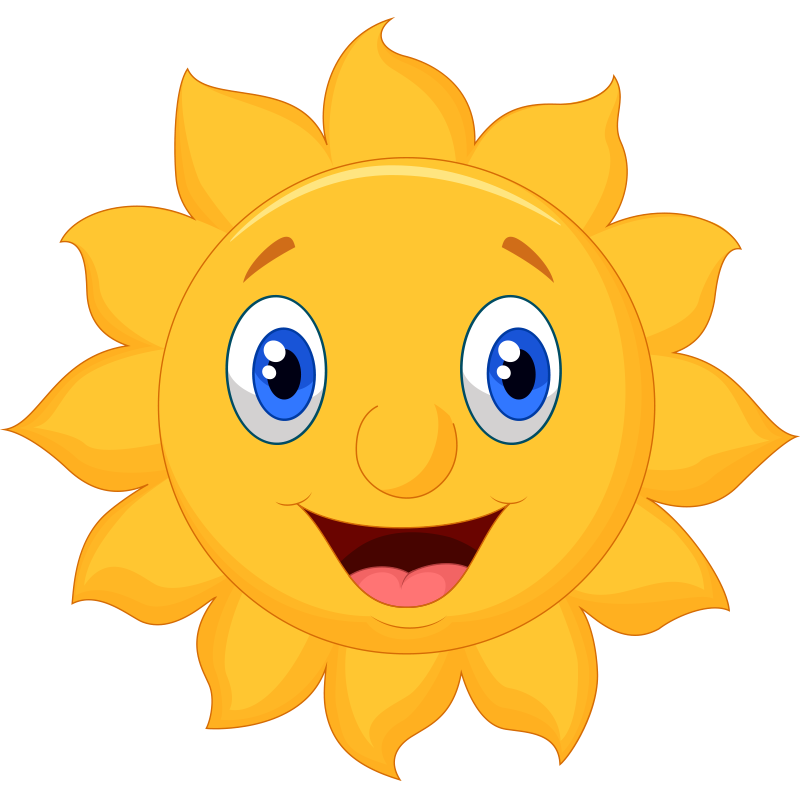 ПРОЉЕЋНО КОЛО
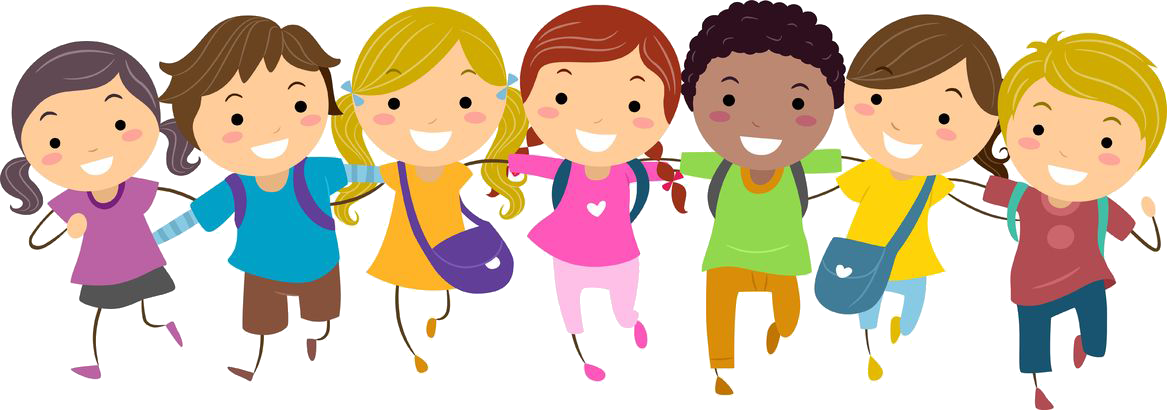 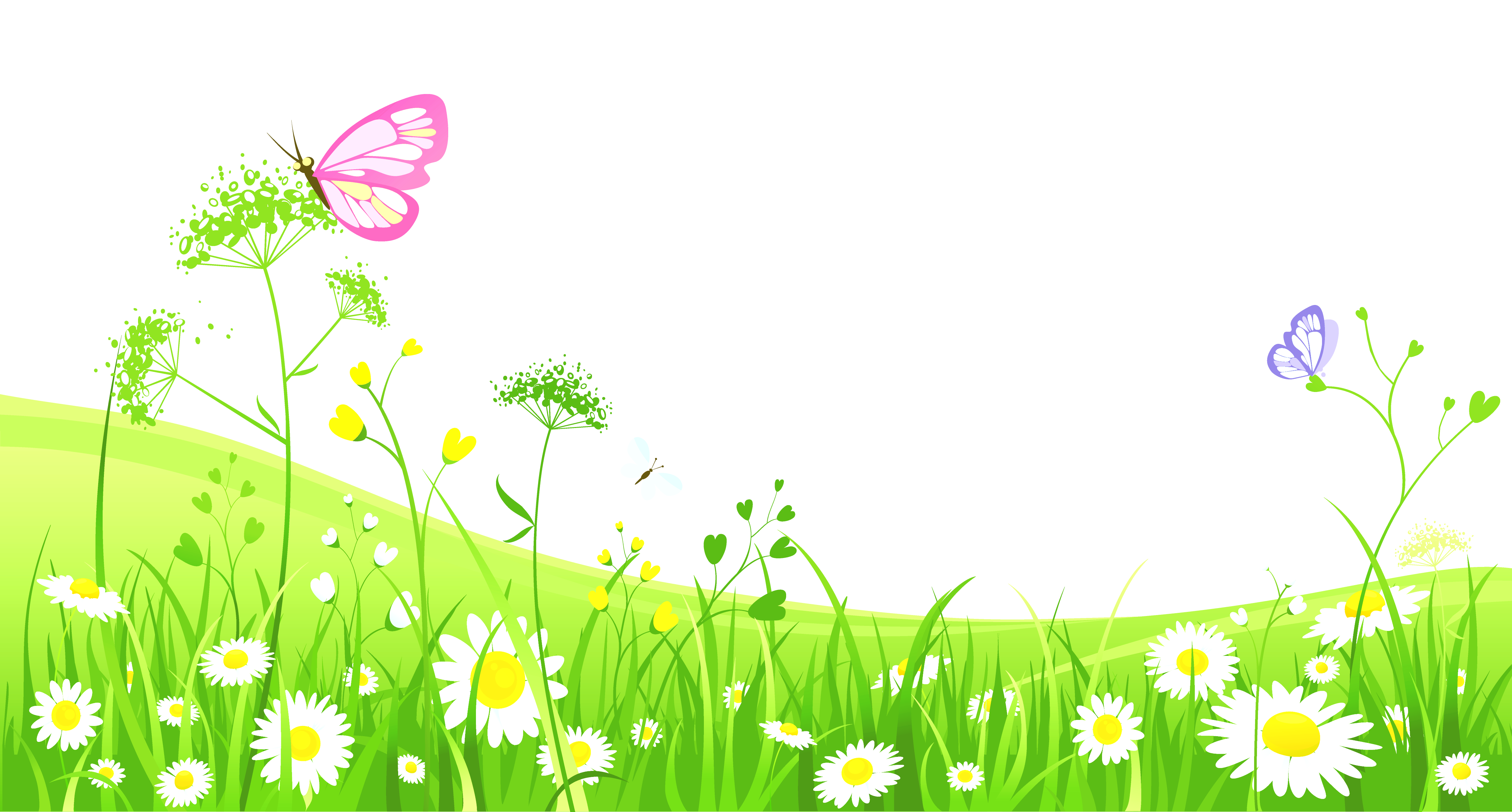 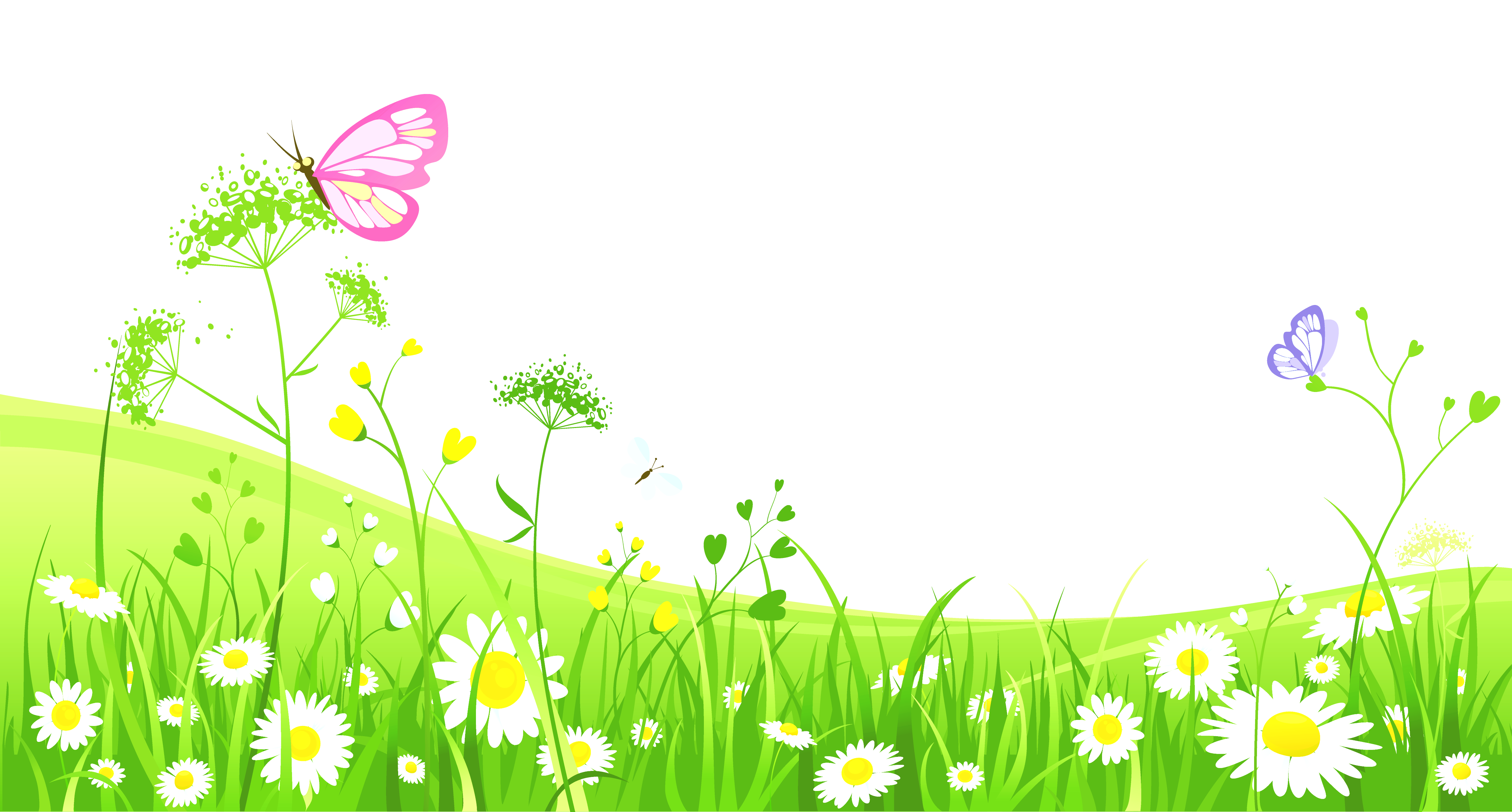 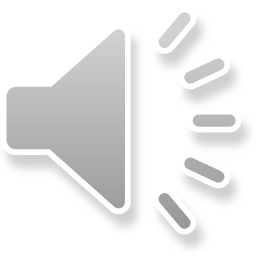